Colloque Scientifique en l’honneur de Raymond Ripp
19 Janvier 2018
Raymond : du Tcl à l’humain
au siècle dernier
Premiers contacts : l’IBMC…
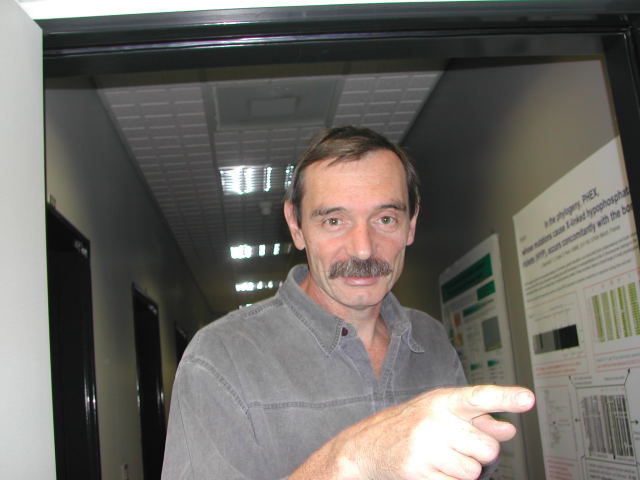 Première Prouesse Informatique : le détournement de la page d’accueil de l’institut
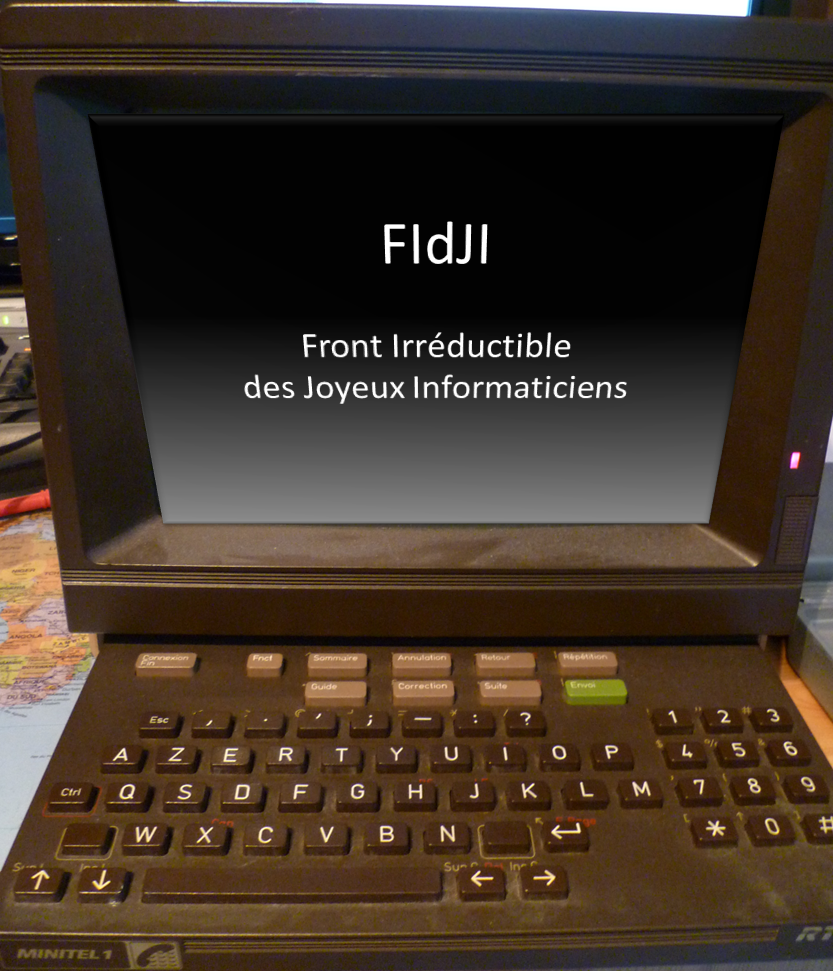 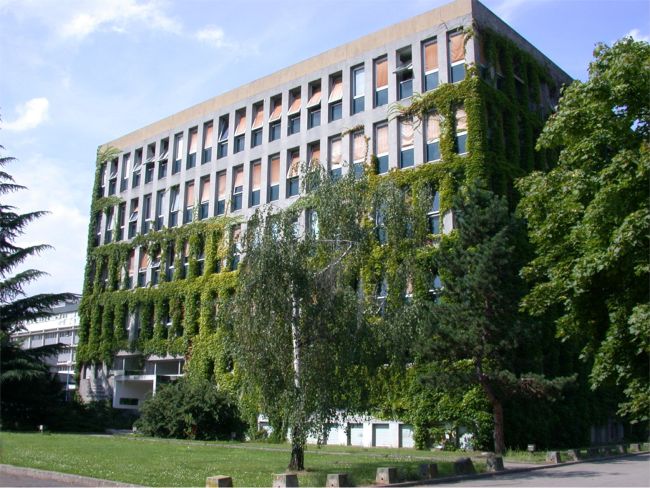 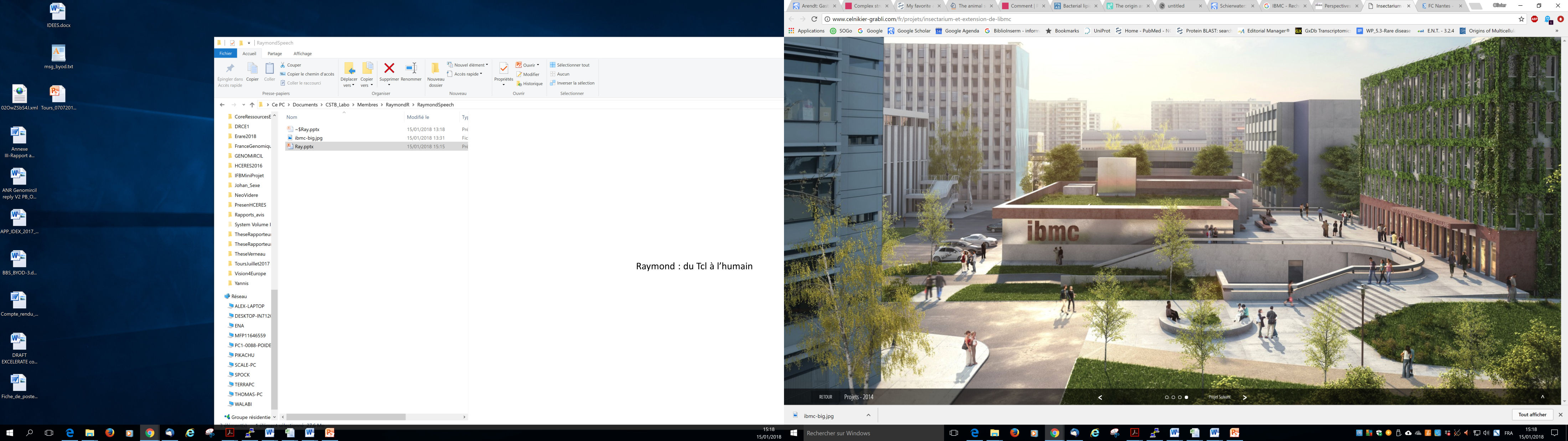 Aaaaaaaaargh
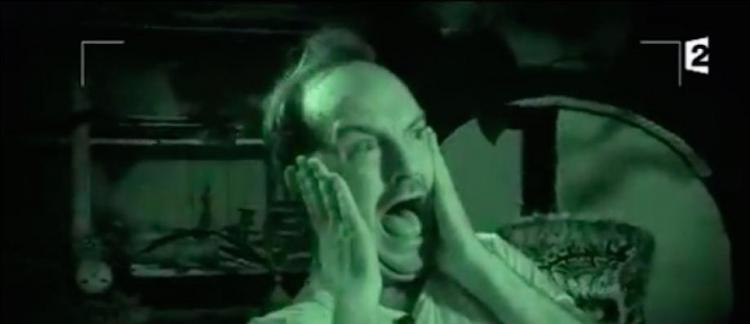 du Lbgi au CSTB : de 1997…
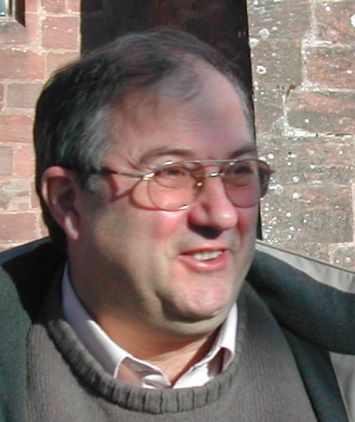 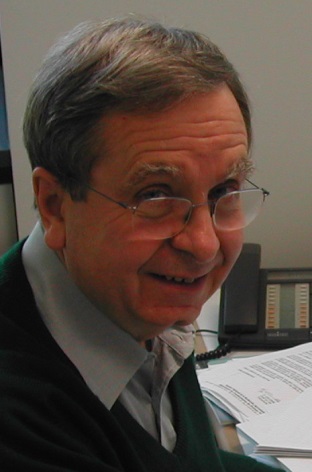 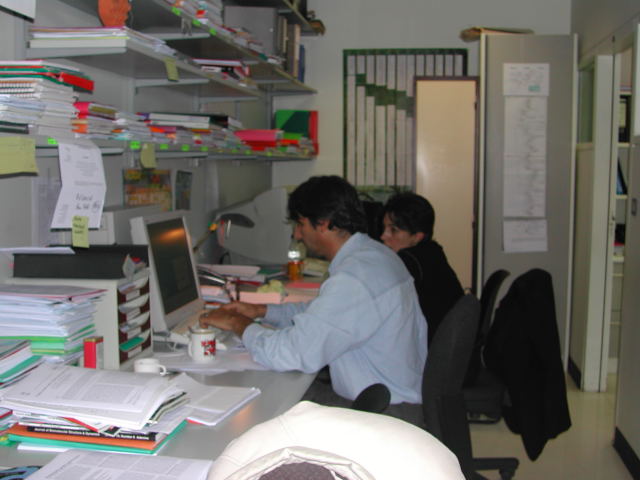 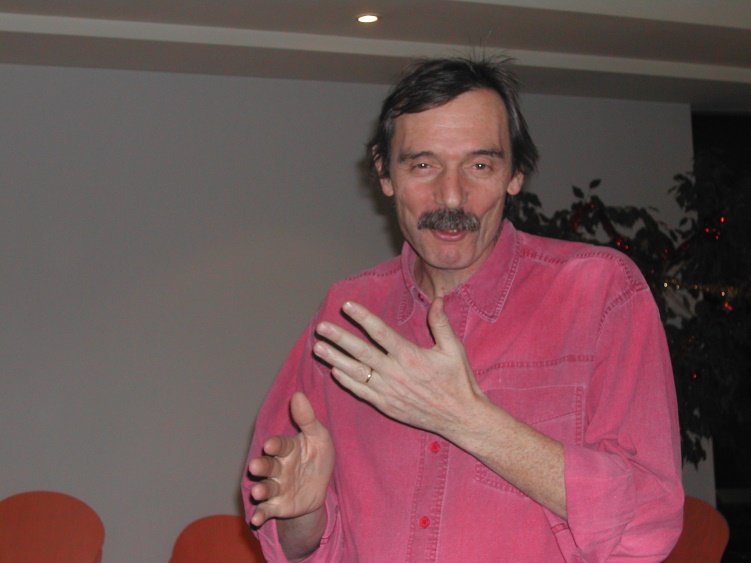 du Lbgi au CSTB : de 1997… à nos jours
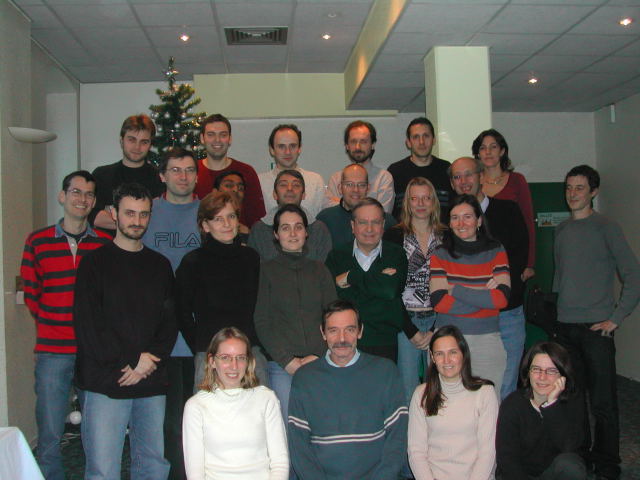 2004
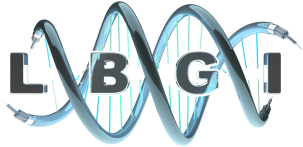 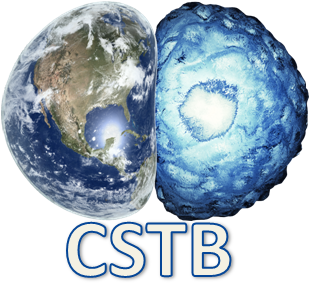 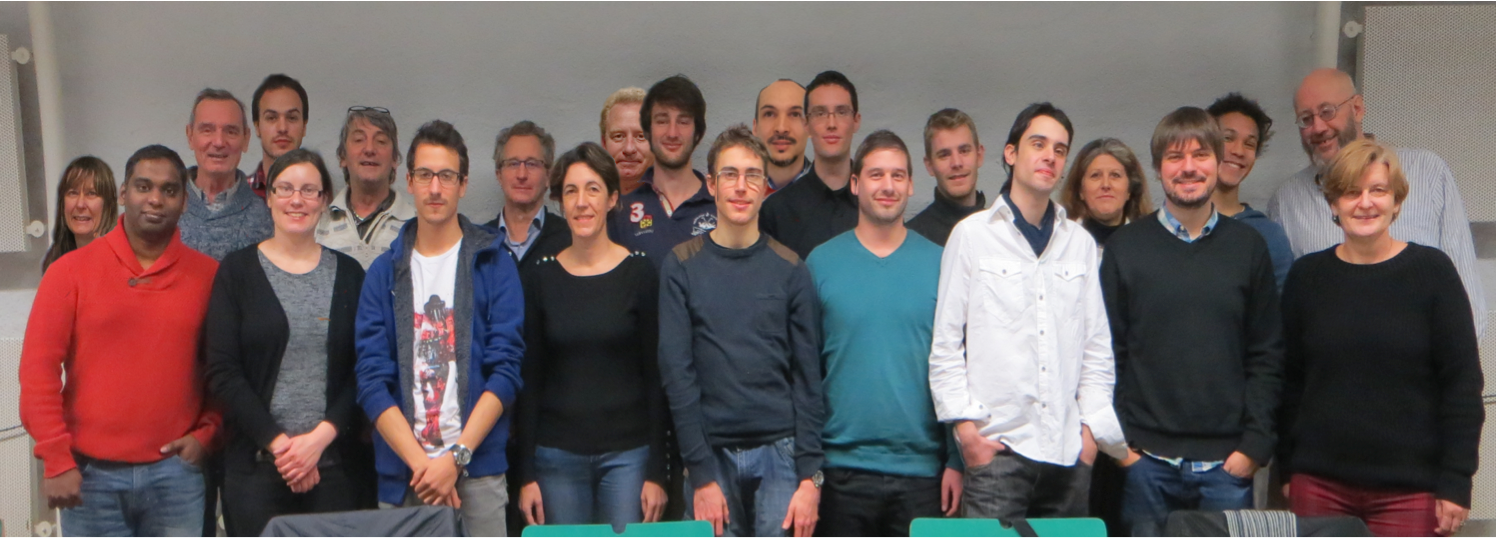 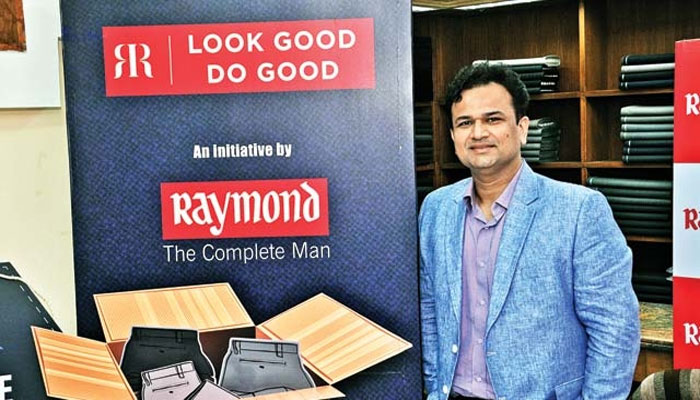 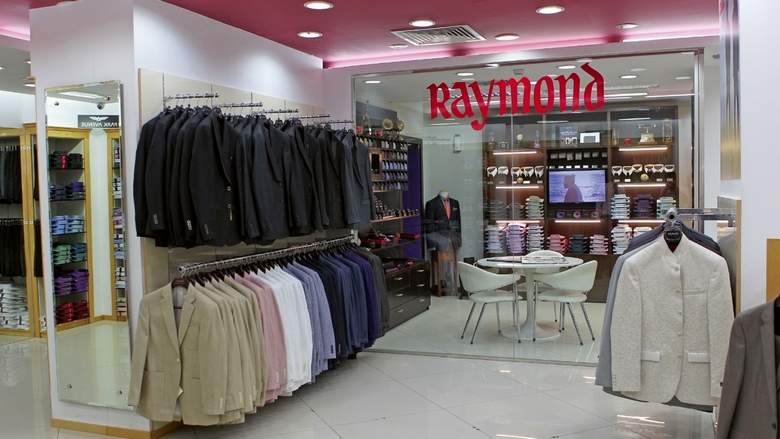 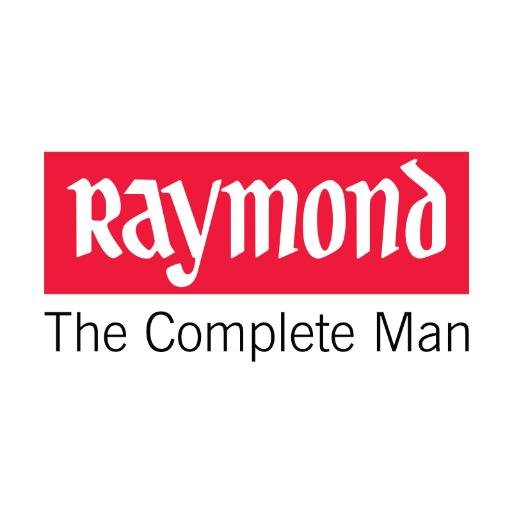 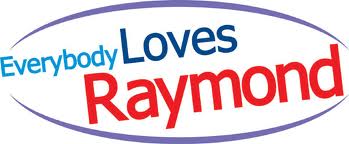 Accompagner le biologiste…
Face à la révolution informatique
Face aux nouveaux outils, langages, réseaux…
Face au tsunami des données biologiques
Gscope: Le Tcl… à l’ère des “OMIQUES”
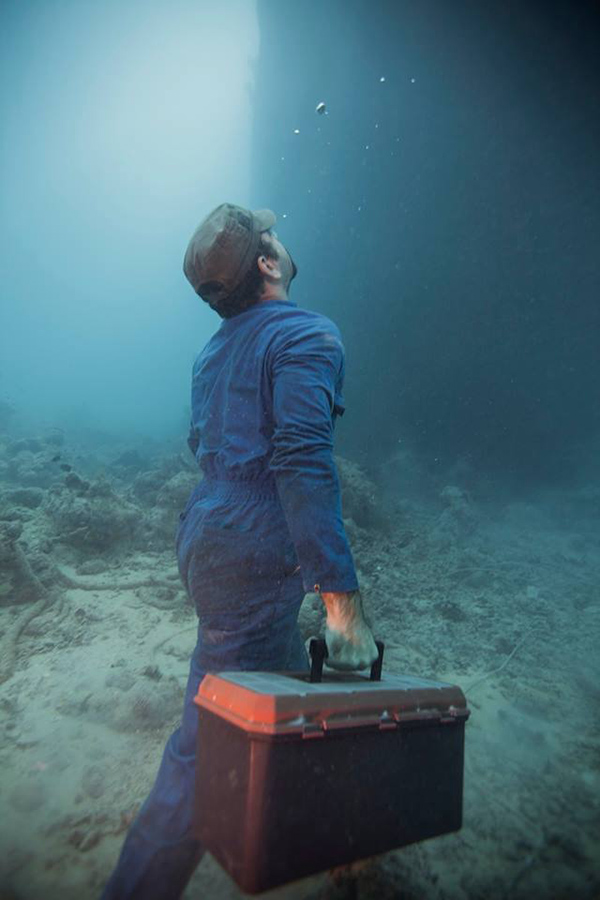 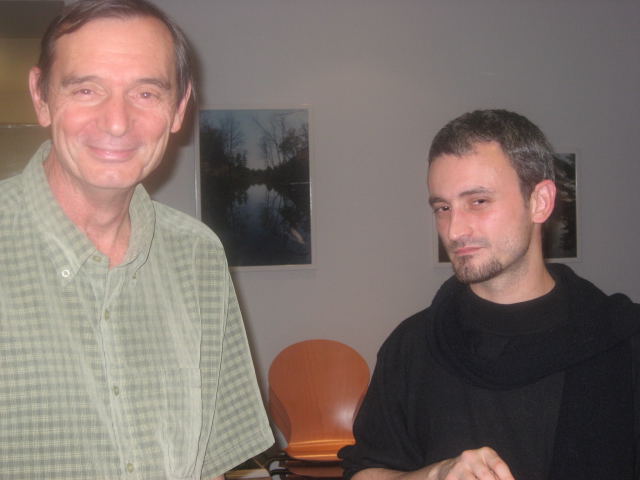 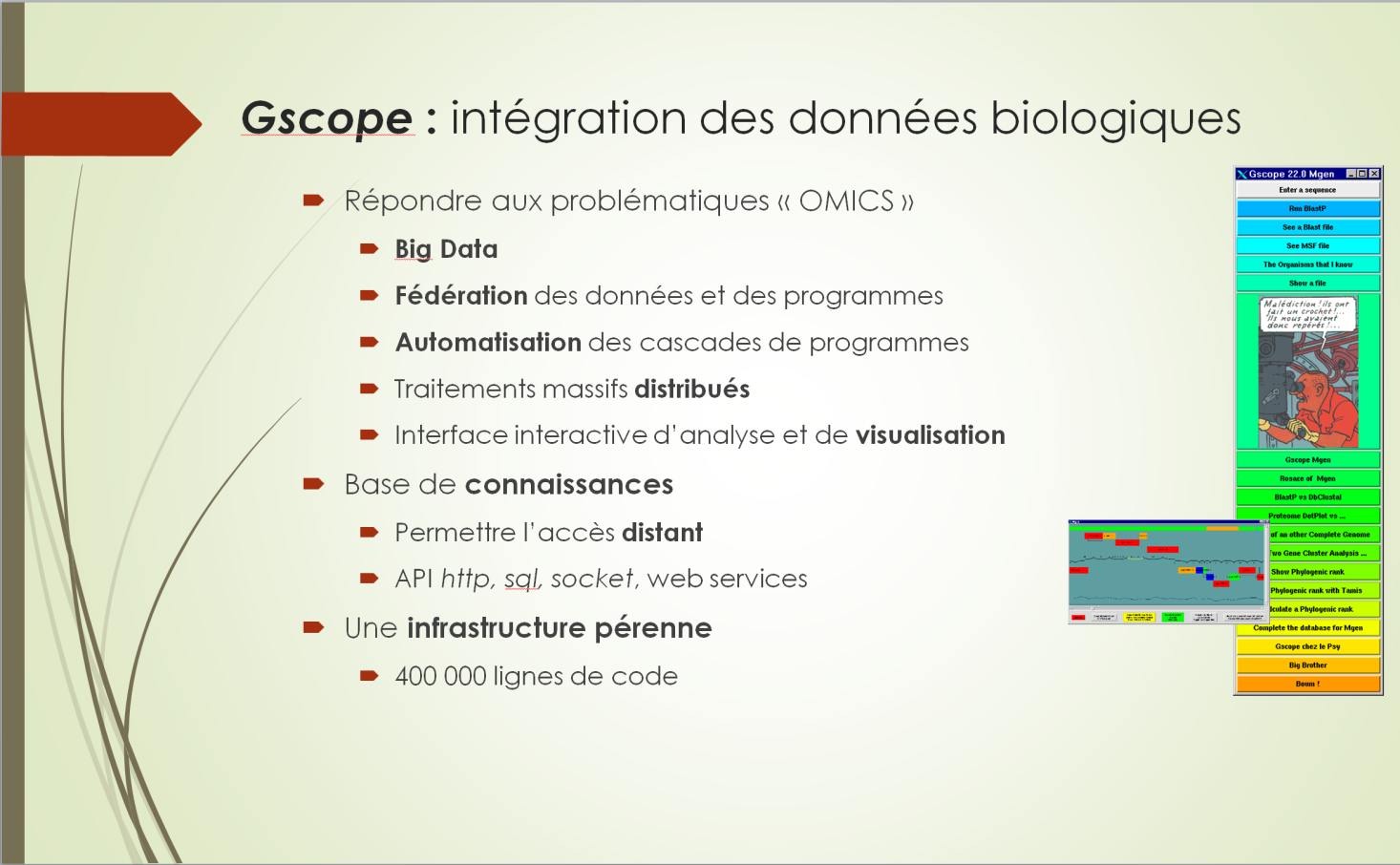 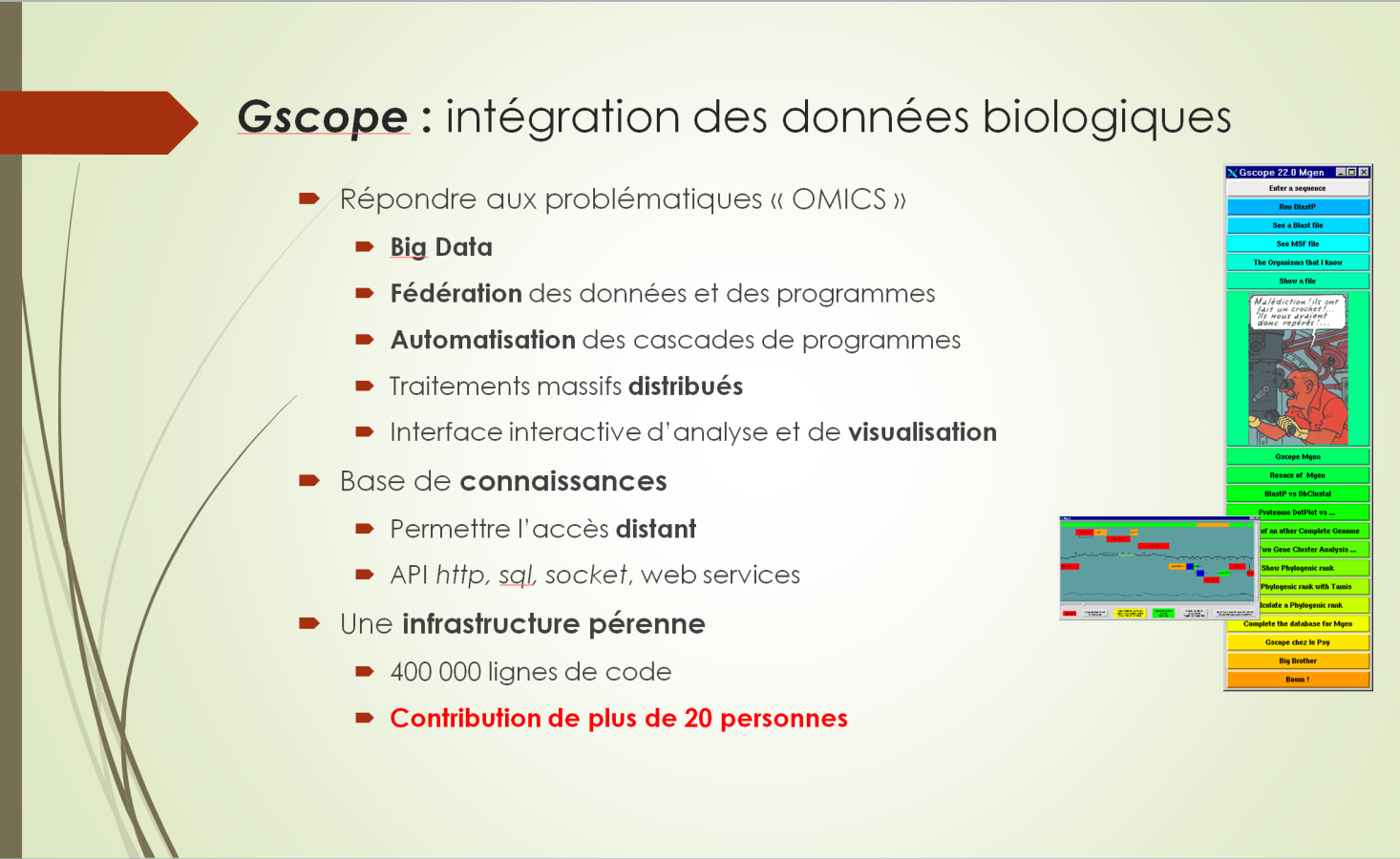 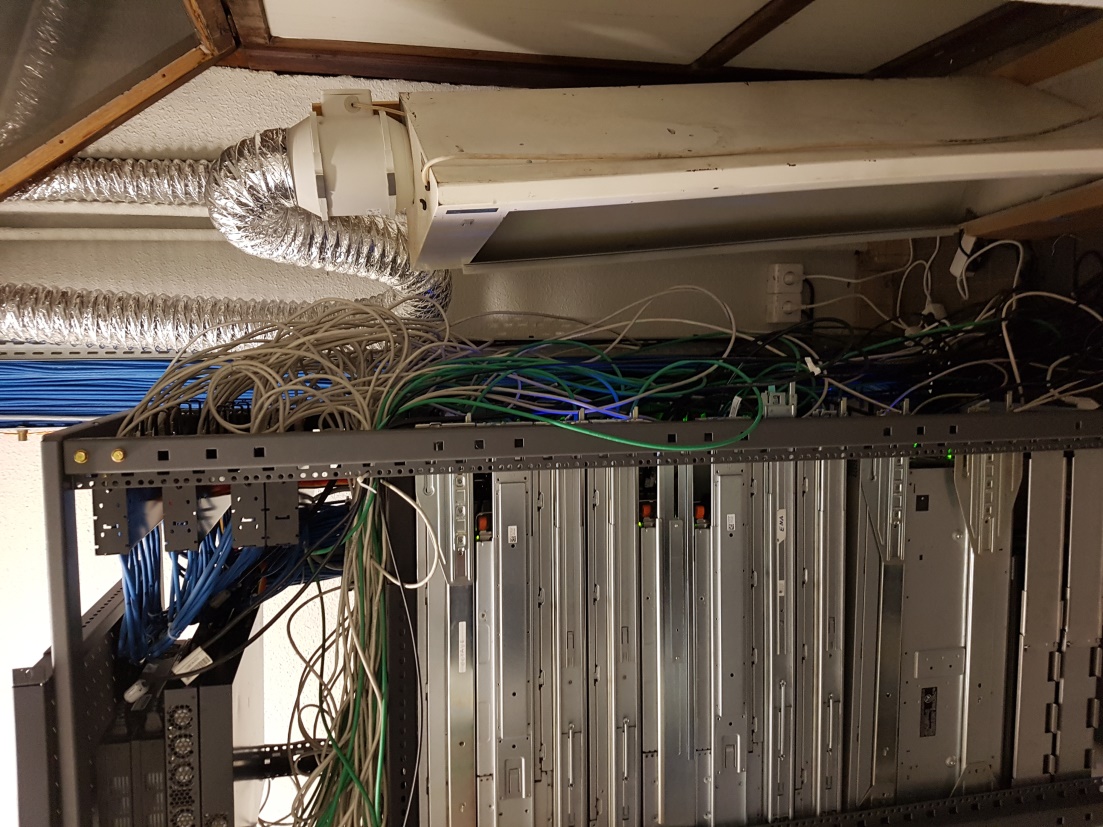 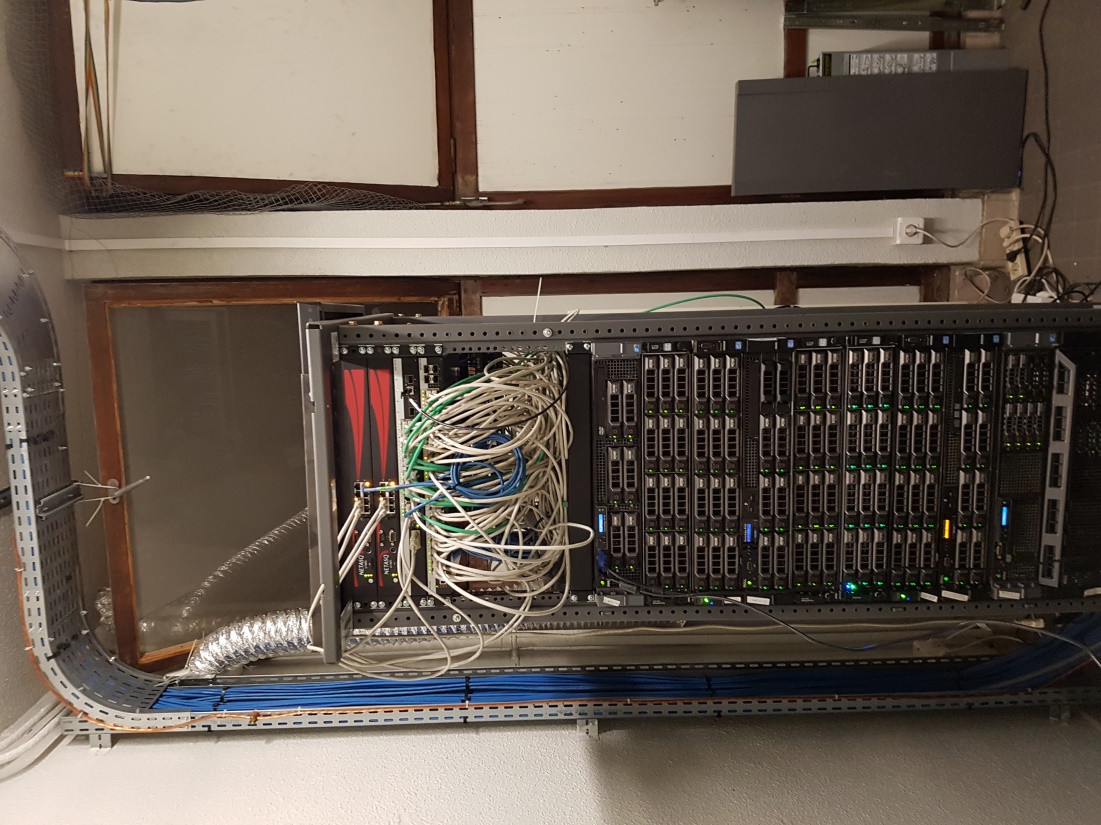 Curiosité
Gscope : au cœur de tous nos projets
Plus de 200 « projets » Gscope
Etude de groupes de protéines
Annotation de génomes
Recherche de gènes liées au maladies 
Thèses, post-doc et stages
Publications
+ 30 sites web
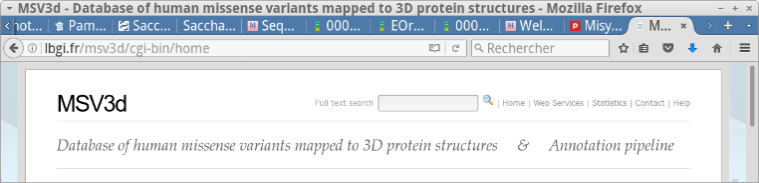 2012
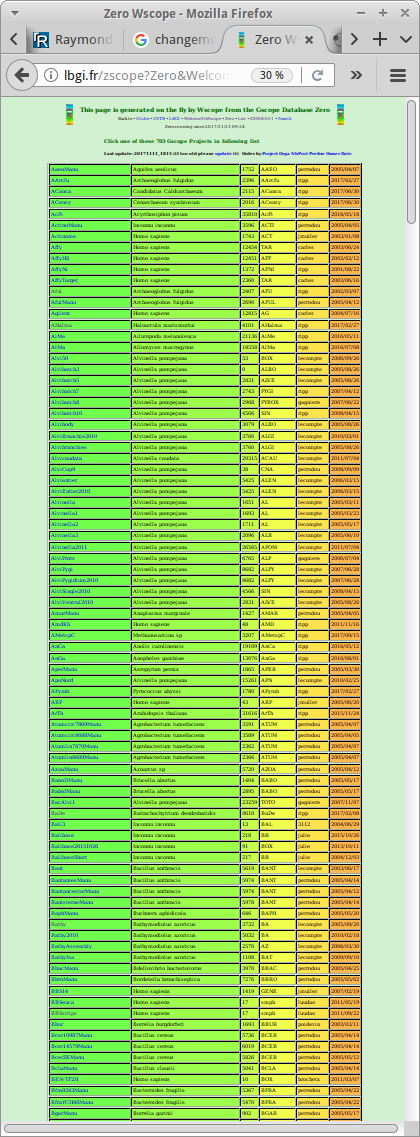 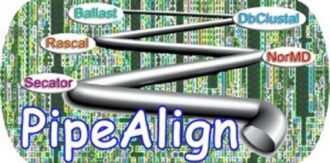 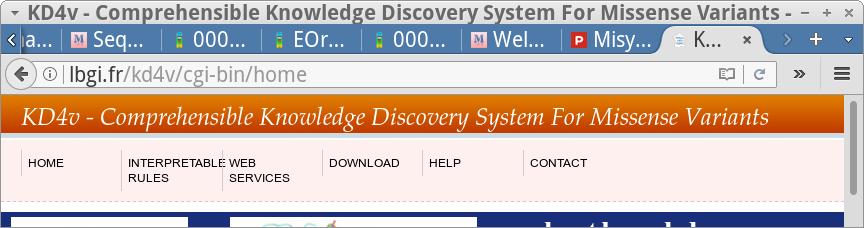 2012
2003
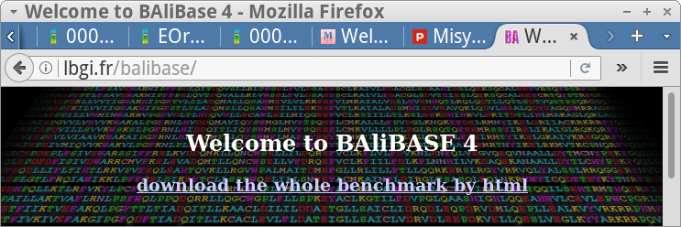 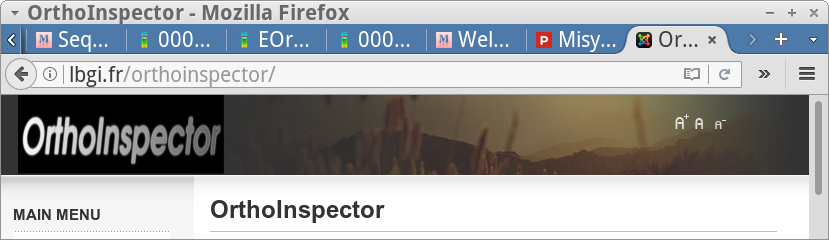 2015
2005
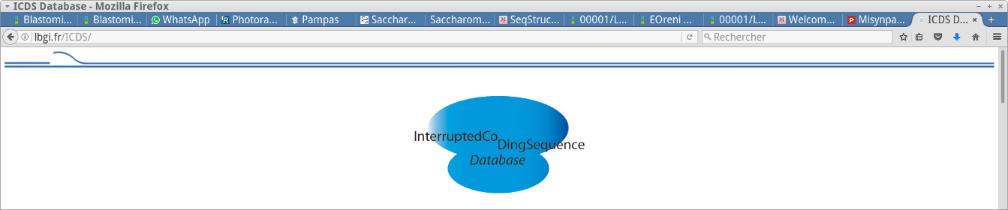 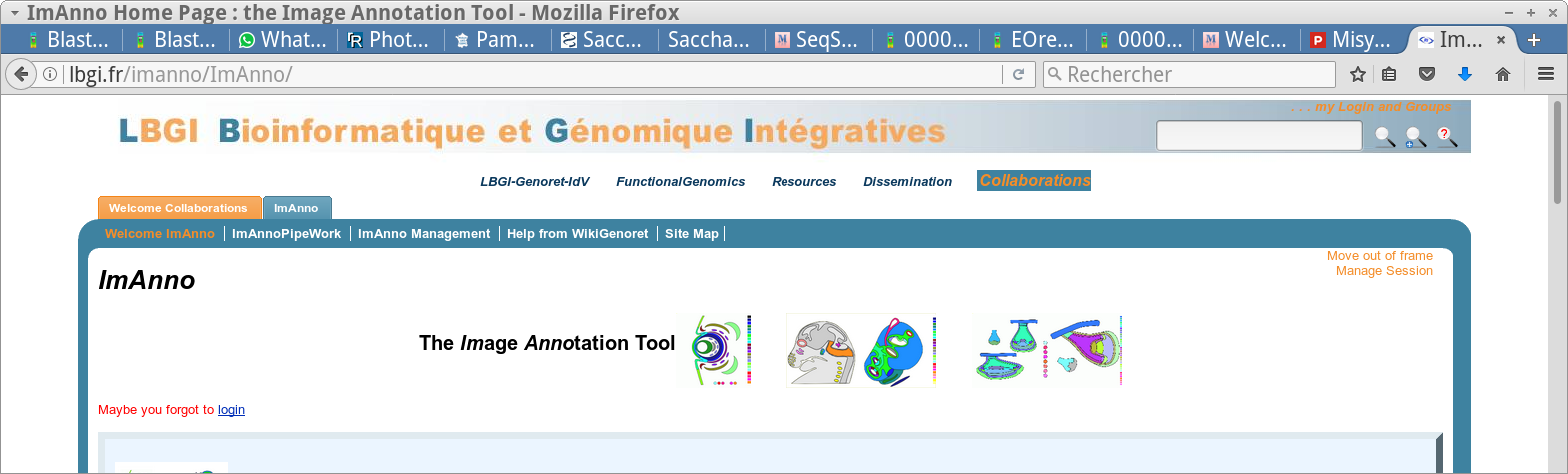 2015
2006
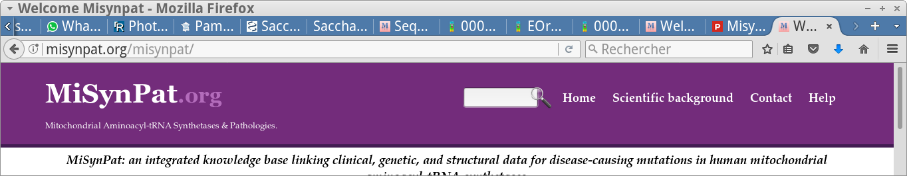 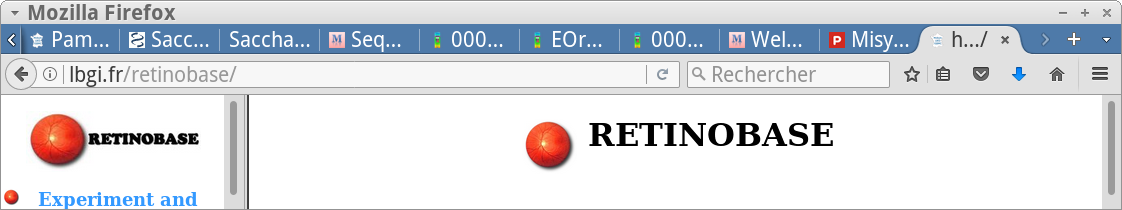 2017
2007
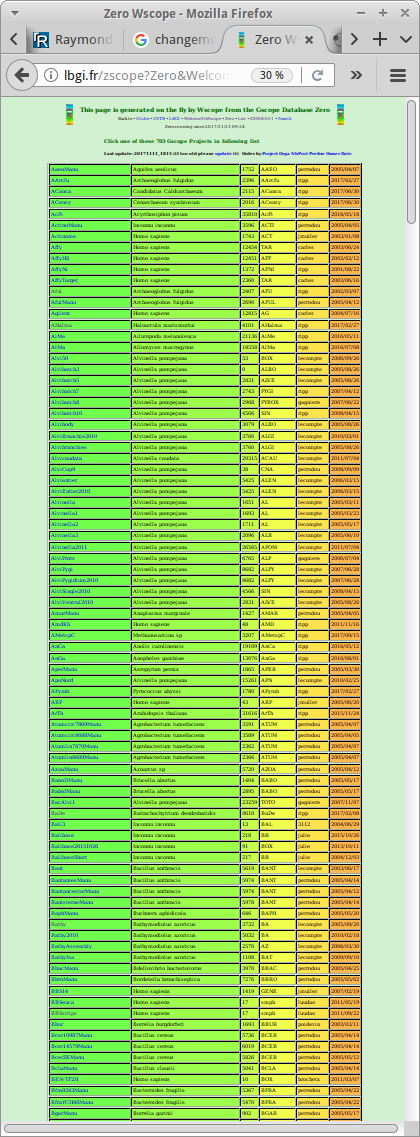 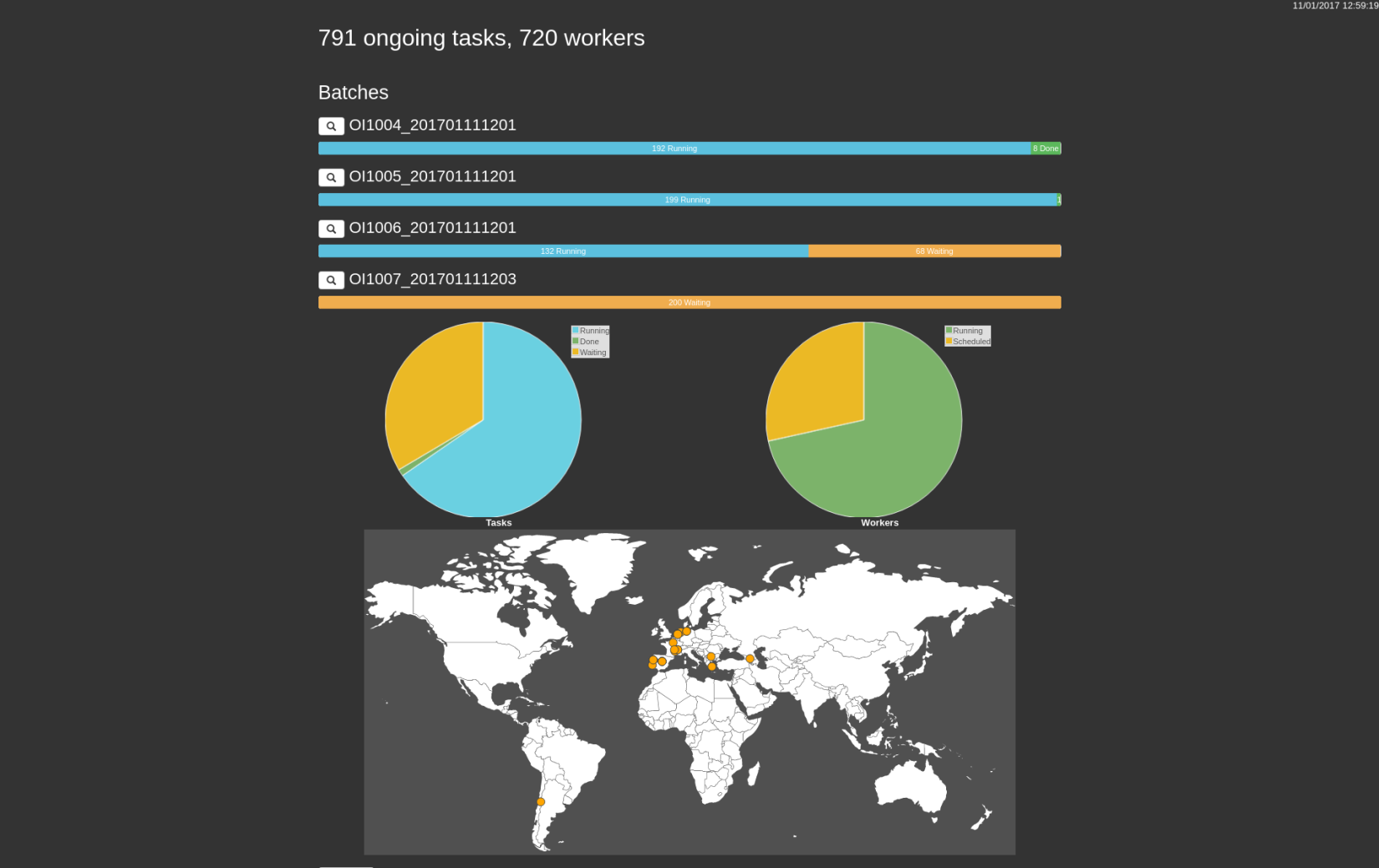 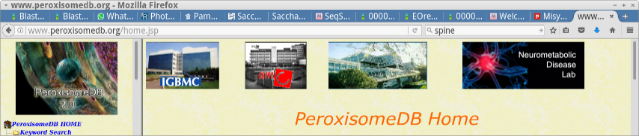 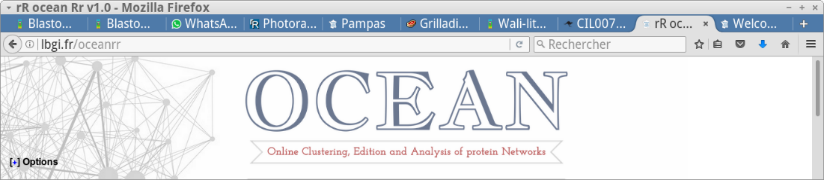 2007
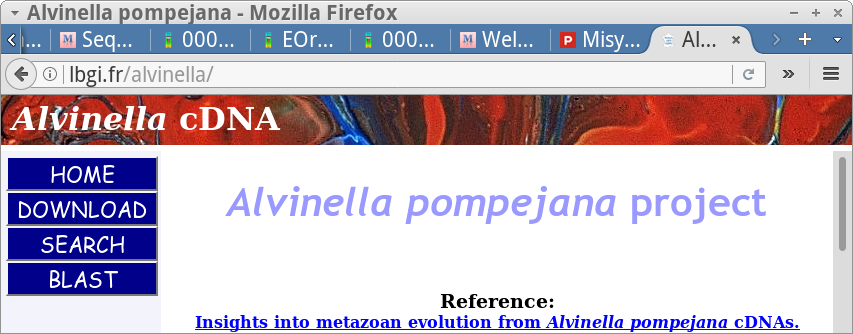 2011
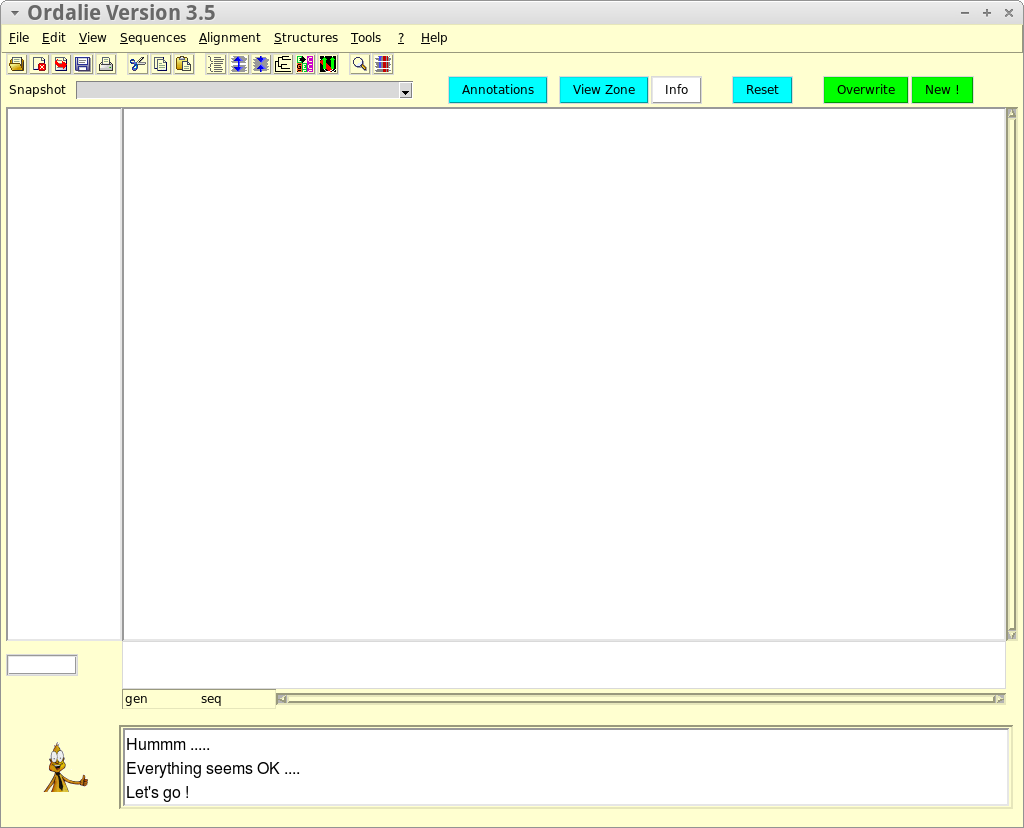 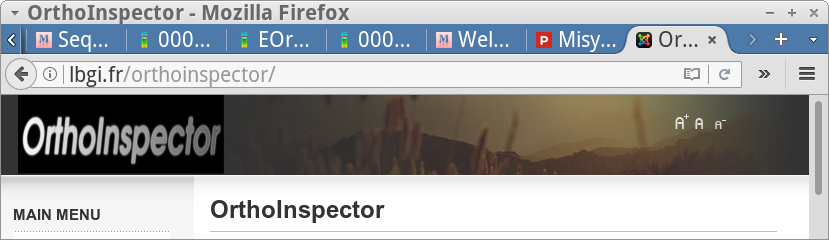 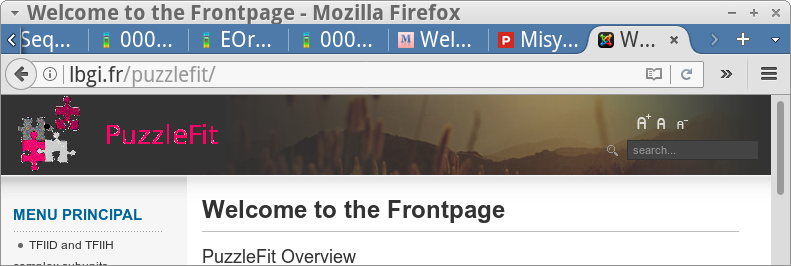 2012
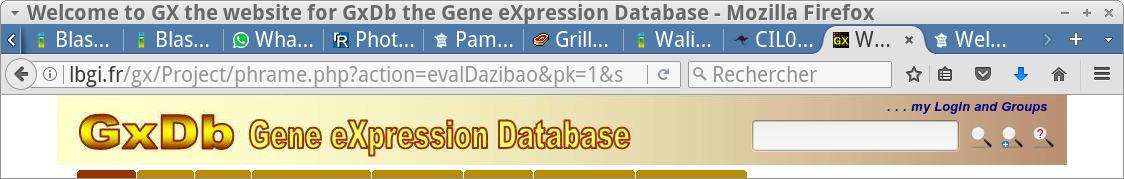 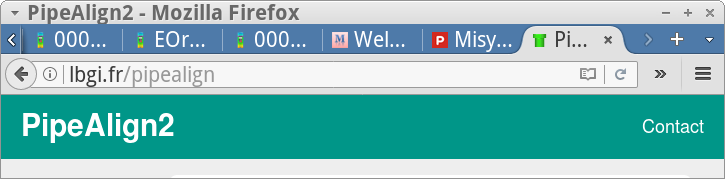 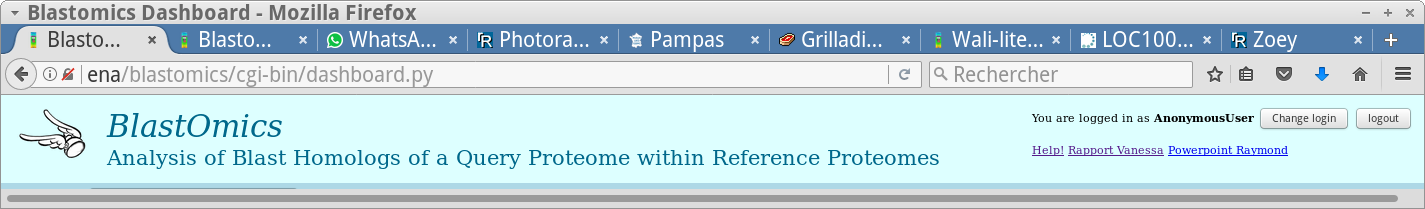 patience
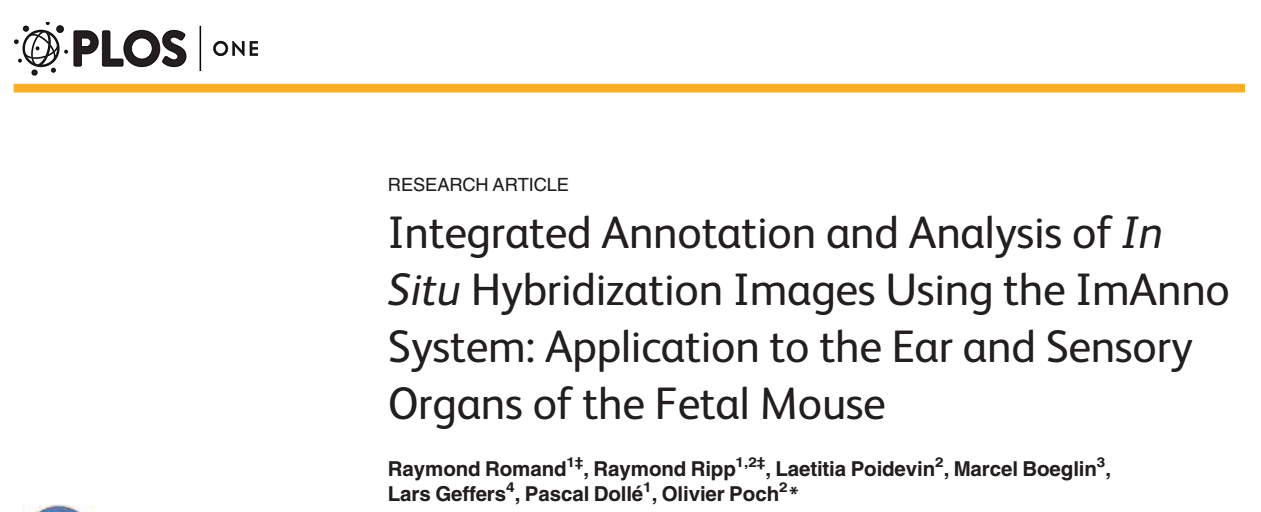 Les 2 r.R. !
10 heures de confinement total dans le bureau…
201 versions…
des moments inoubliables
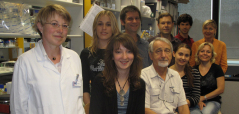 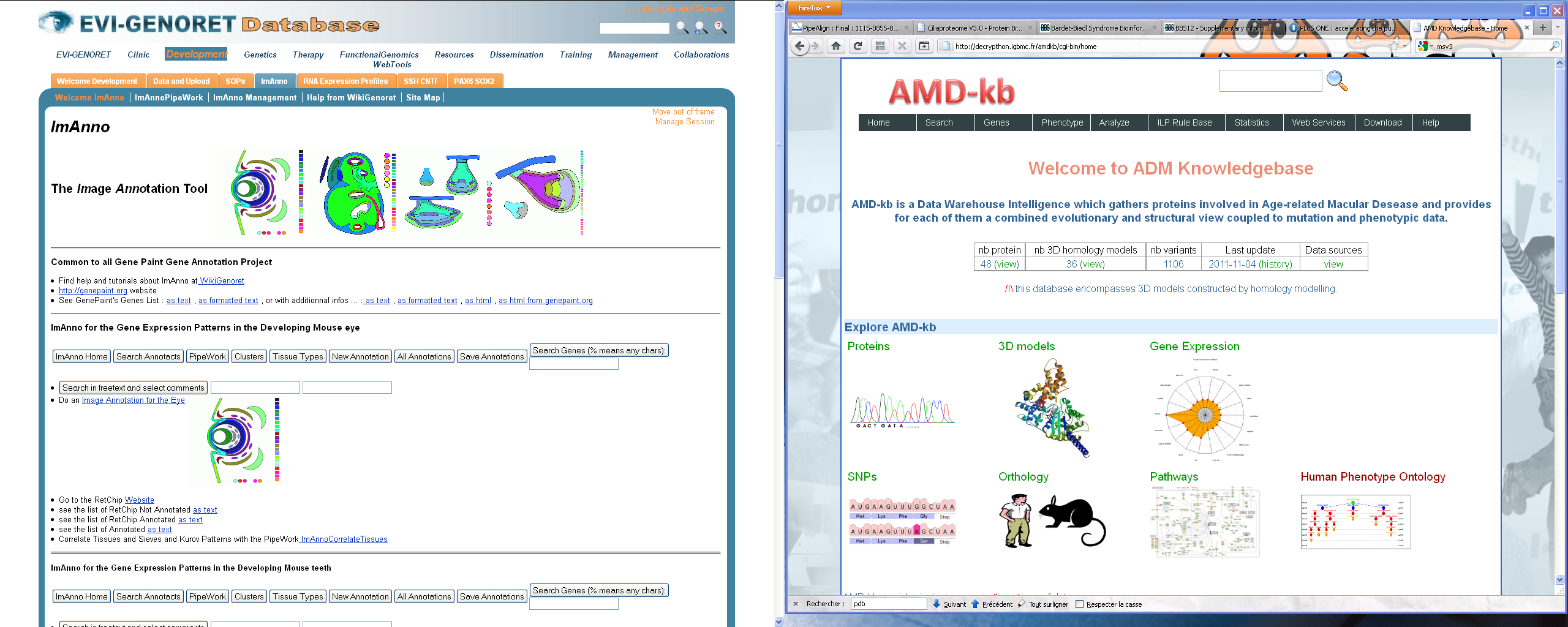 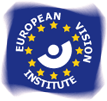 Disponibilité
Projet EVI-Genoret (Génomique Fonctionnelle de la Rétine; WP16 )
Fédérer les données hétérogènes 
fournies par 43 laboratoires et centres cliniques dans 12 pays 
autour de 3 axes : gènes, standards et données patients
du gène à la maladie, de l’animal  aux essais cliniques.

S’intéresser au métier de chacun
Aller collecter les informations patients
Comprendre, corriger! 
Normaliser pour créer une base européenne


Scientific officier : « Genoret Database est un des meilleurs sites FP6… »
Etude pangénomique mondiale sur la Dégénérescence Maculaire Liée à l’Age
17100 patients DMLA, 60 000 contrôles, 7 nouveaux gènes
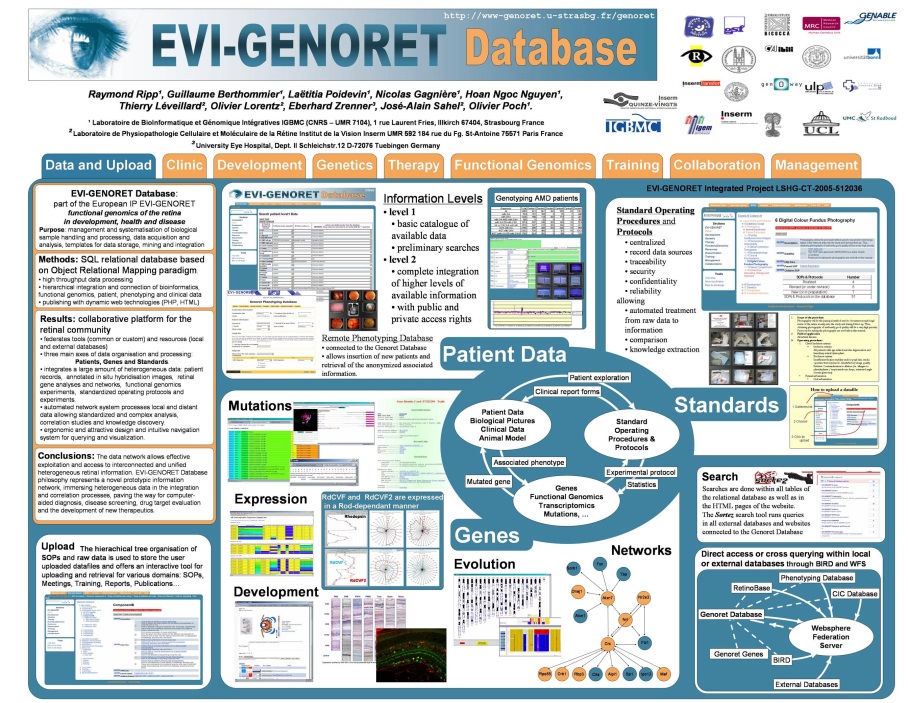 Disponibilité
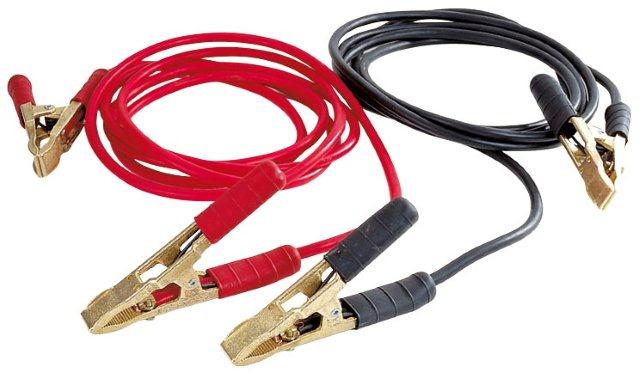 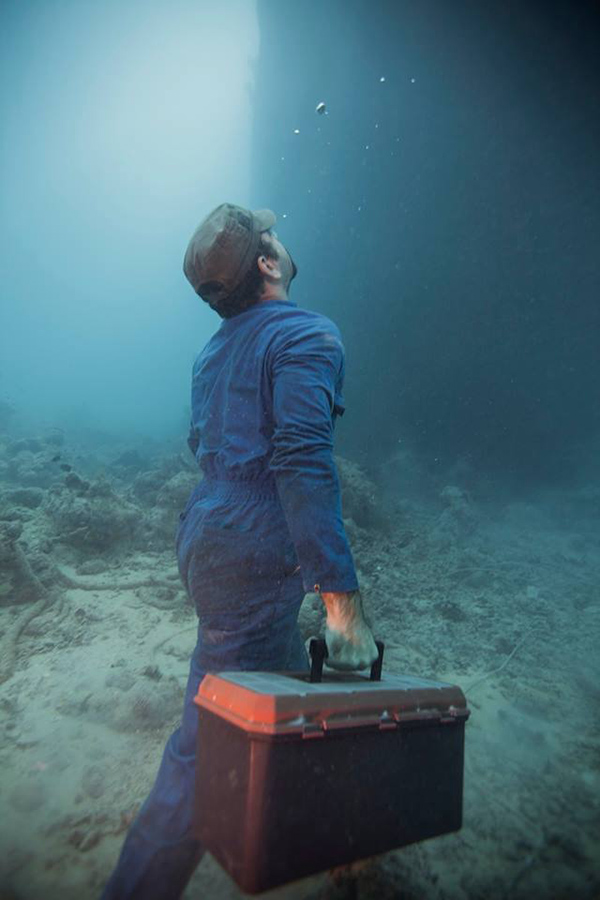 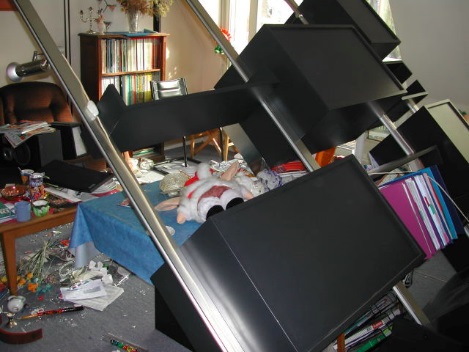 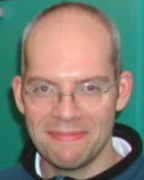 PASSEUR
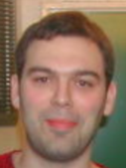 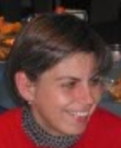 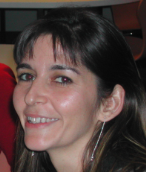 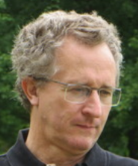 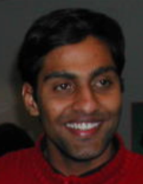 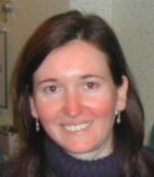 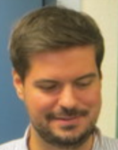 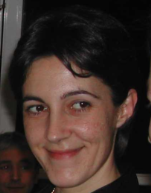 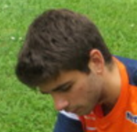 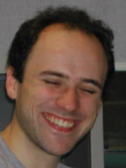 Enseignement, formation, conseil, encadrement
Enseignement de l’informatique en master de biologie
Aides au quotidien
L’informatique au biologiste, la biologie à l’informaticien
Des « anciens » … aux stagiaires  en fait tout le monde!!!
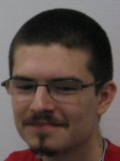 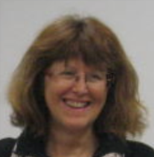 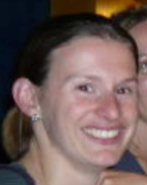 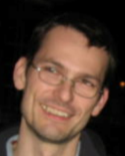 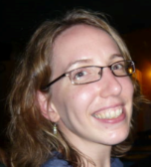 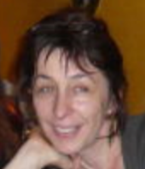 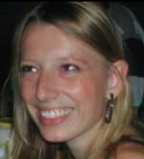 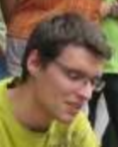 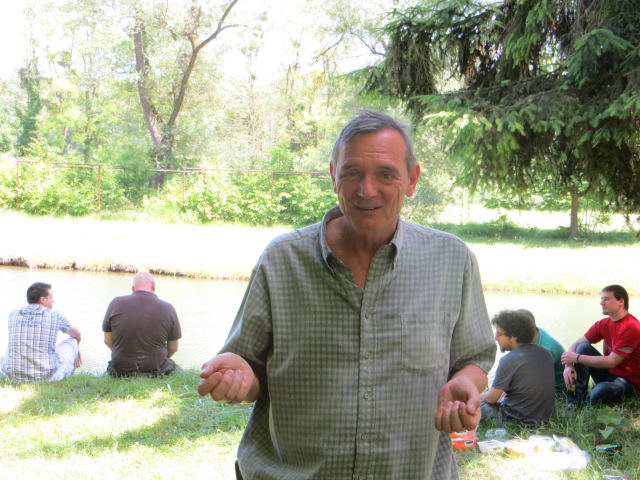 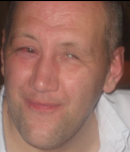 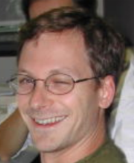 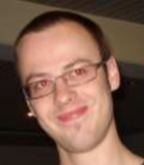 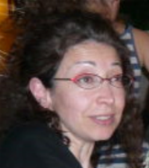 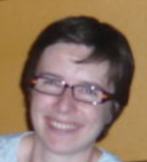 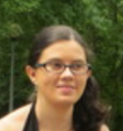 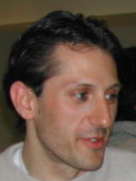 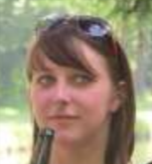 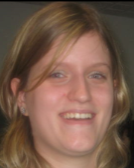 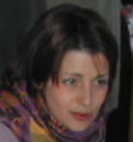 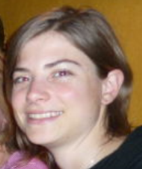 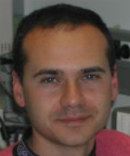 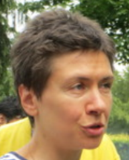 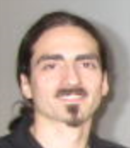 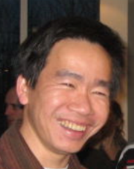 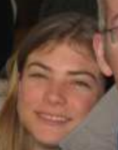 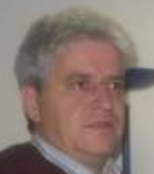 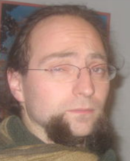 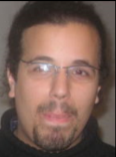 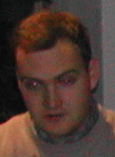 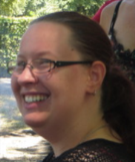 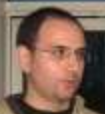 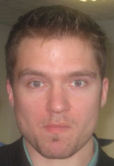 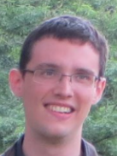 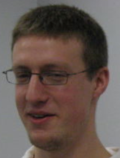 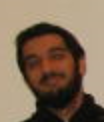 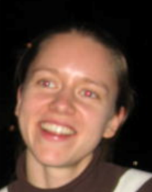 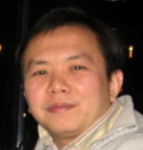 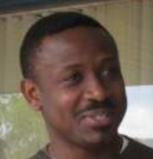 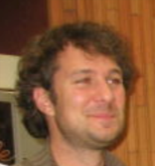 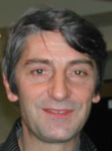 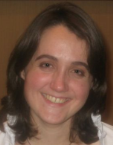 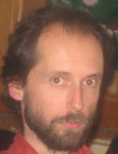 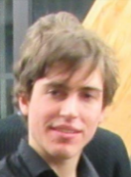 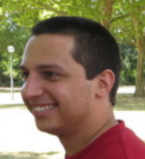 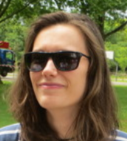 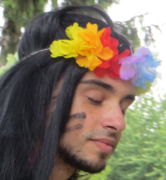 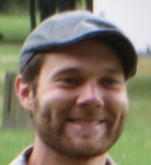 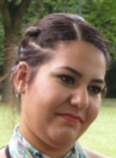 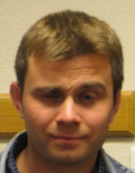 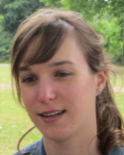 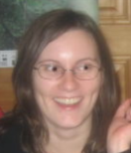 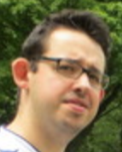 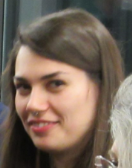 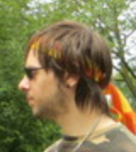 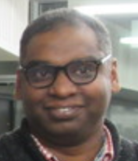 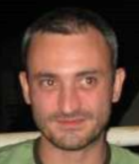 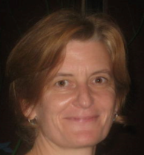 La mémoire du labo
http://lbgi.fr/~ripp/Phototheque/index.html
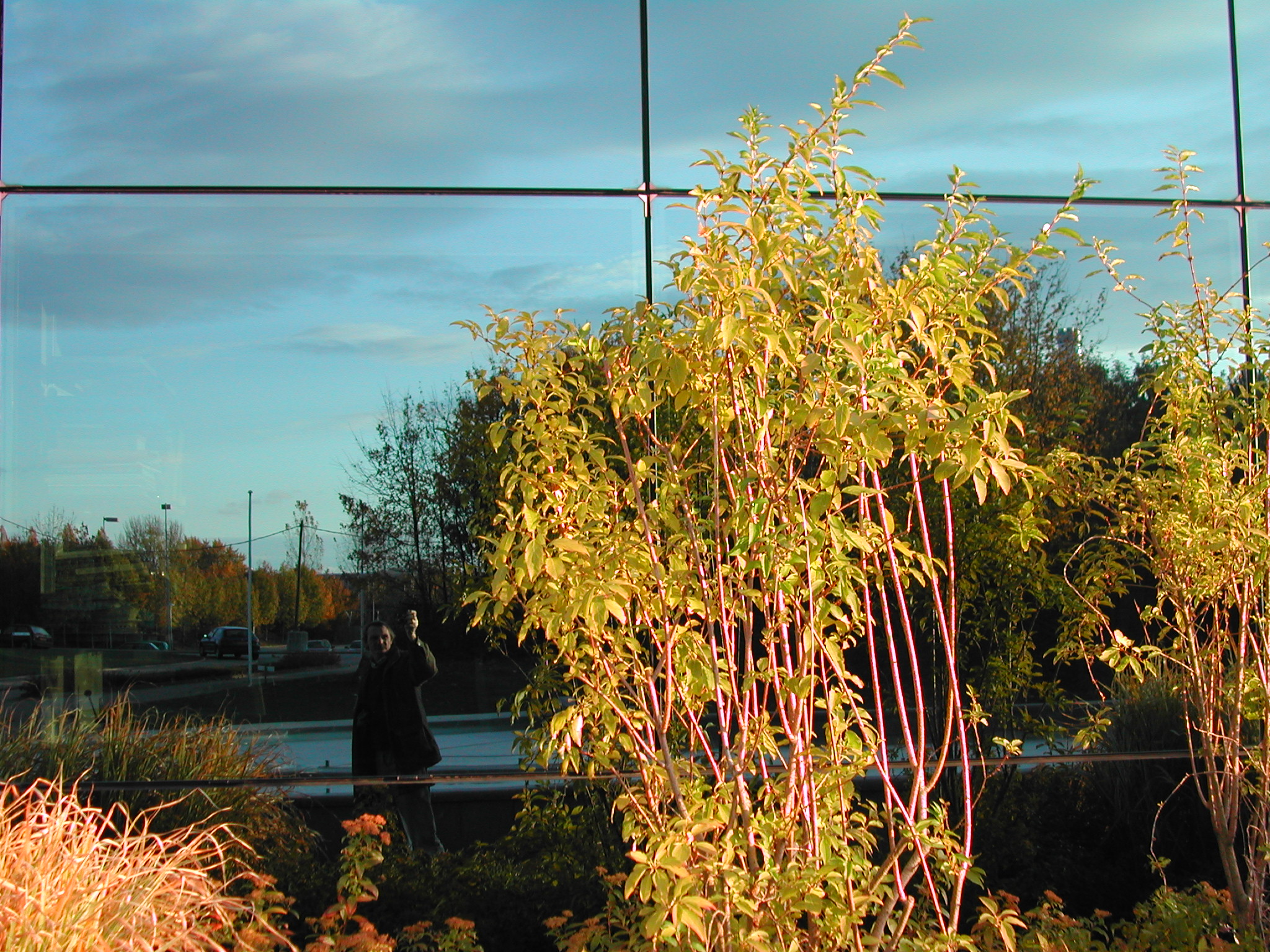 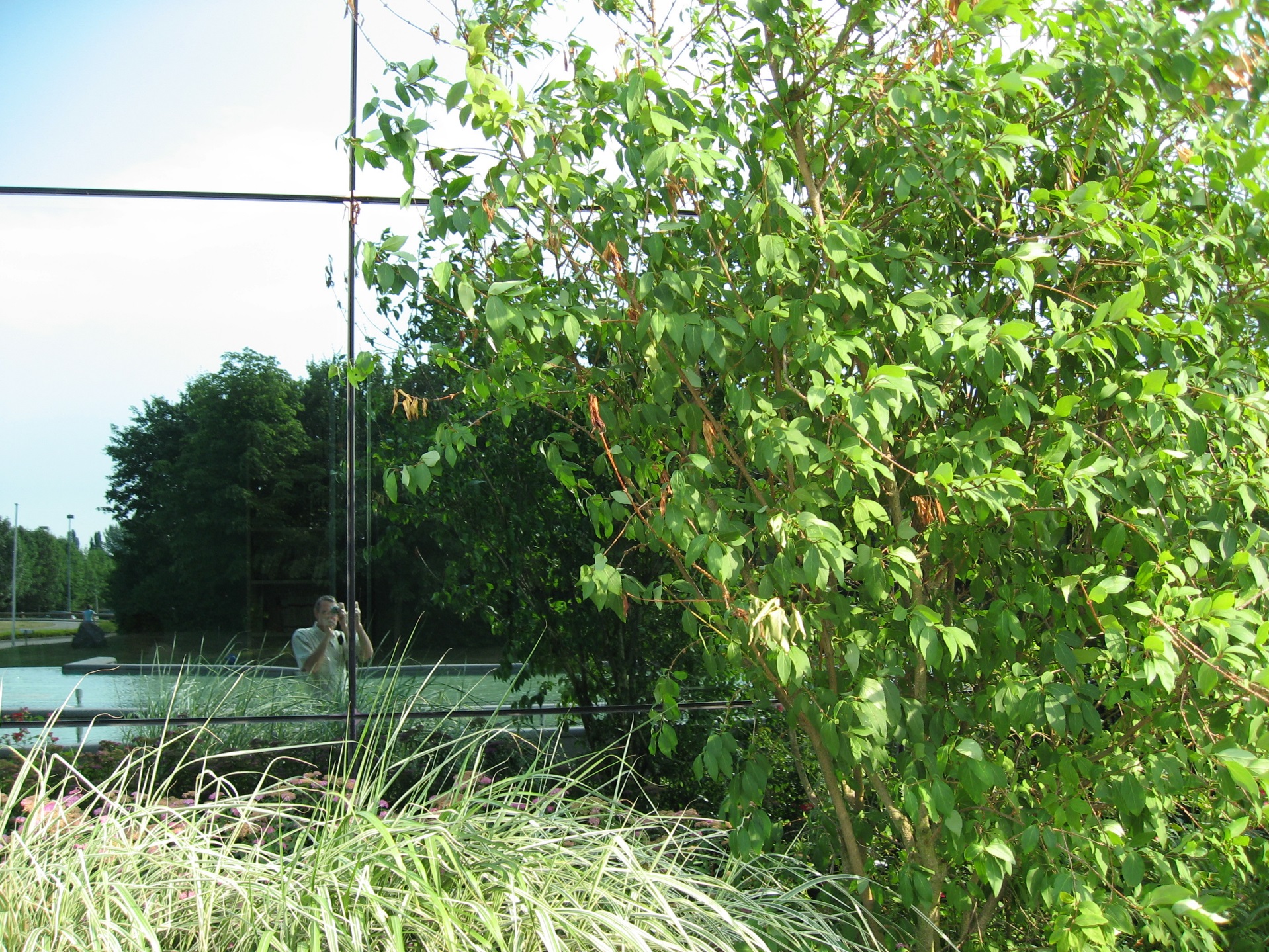 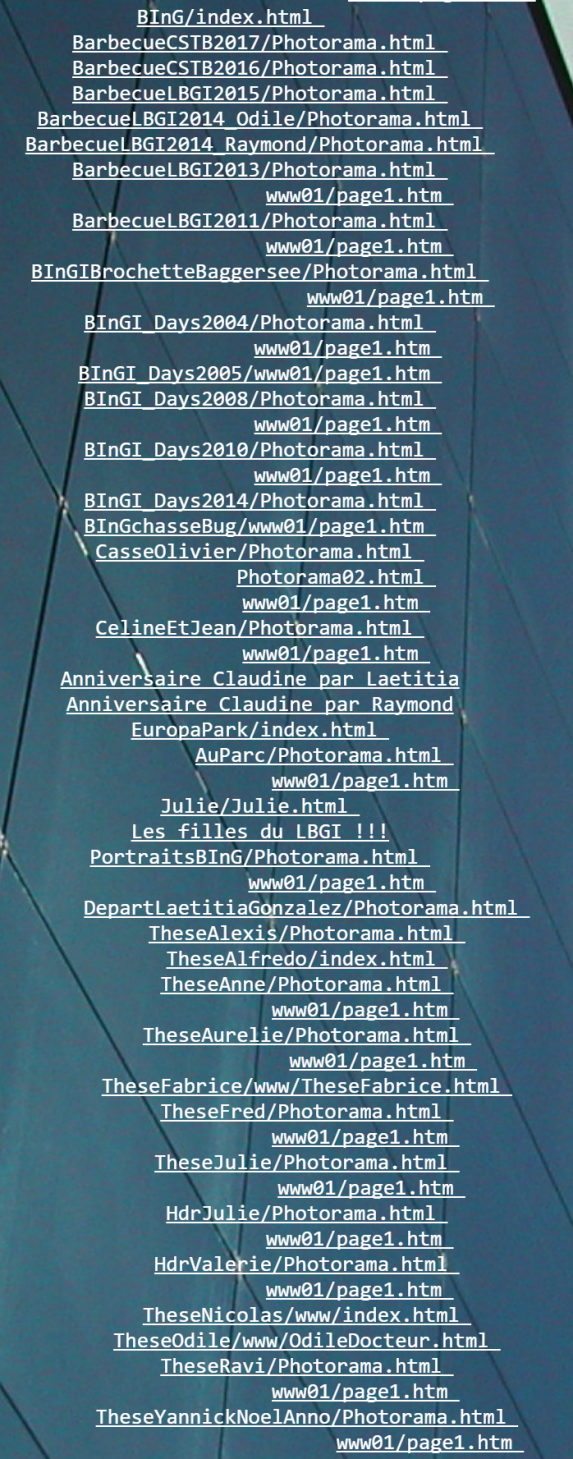 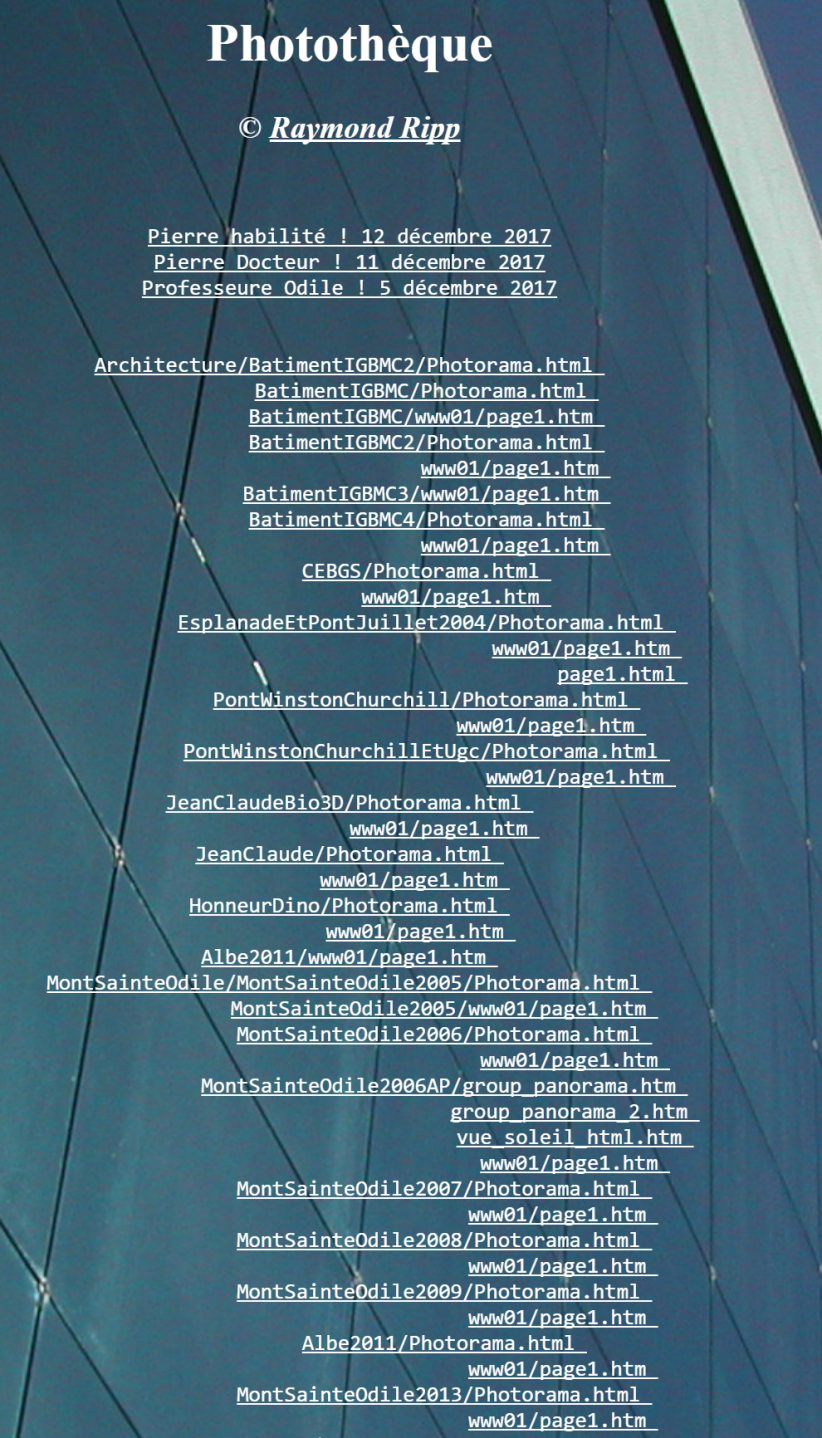 La mémoire du labo
http://lbgi.fr/~ripp/Phototheque/index.html
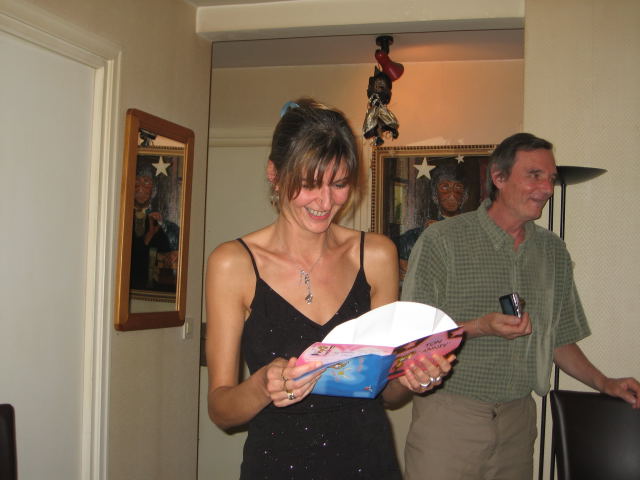 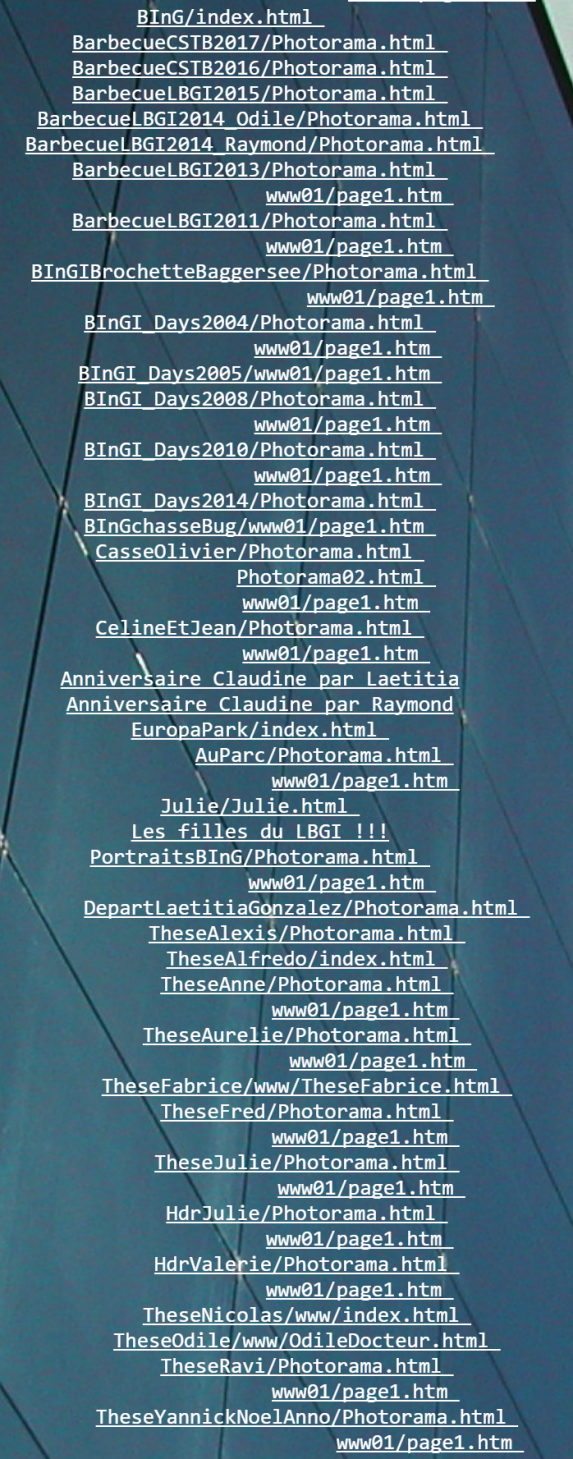 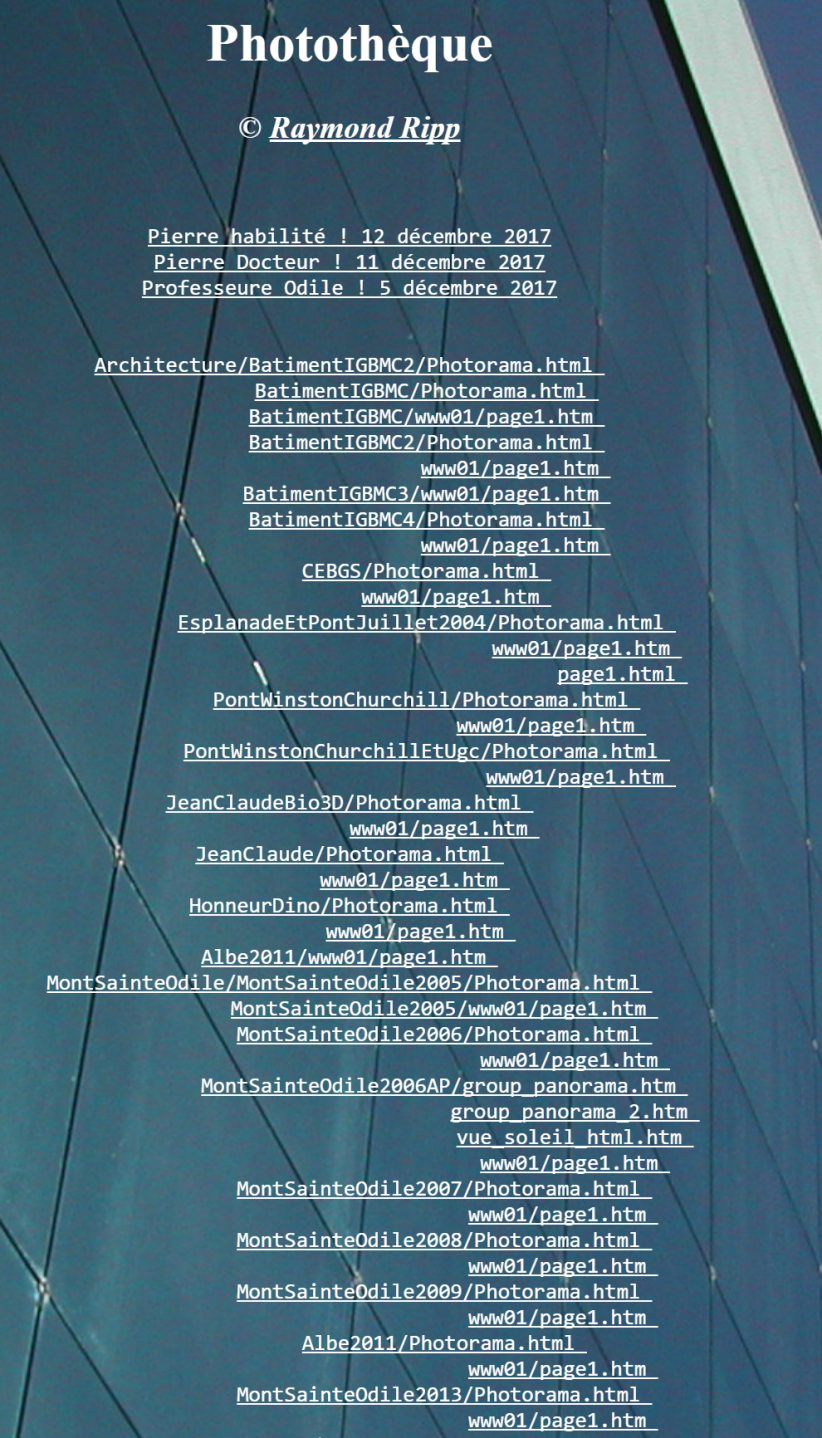 La mémoire du labo
http://lbgi.fr/~ripp/Phototheque/index.html
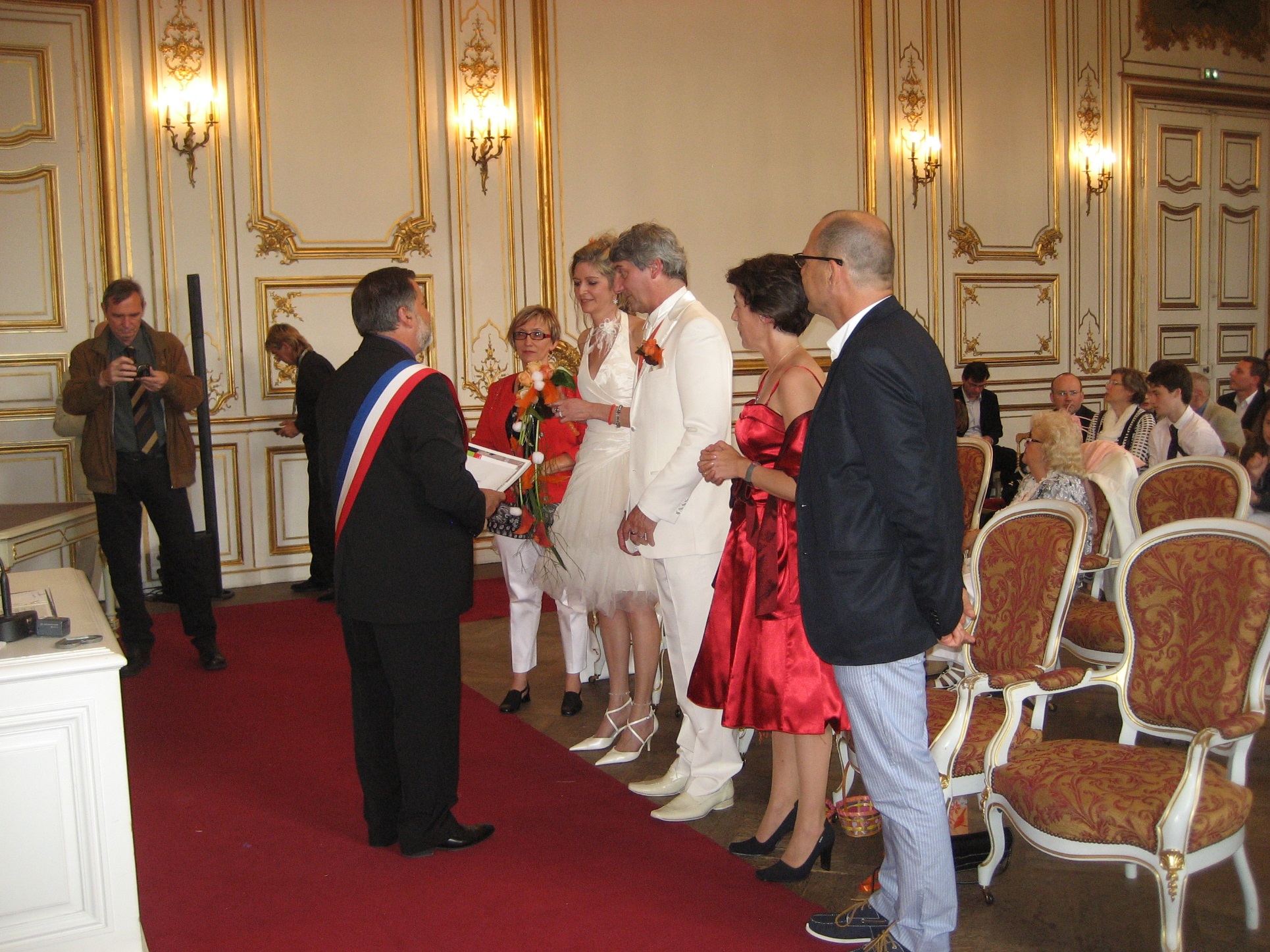 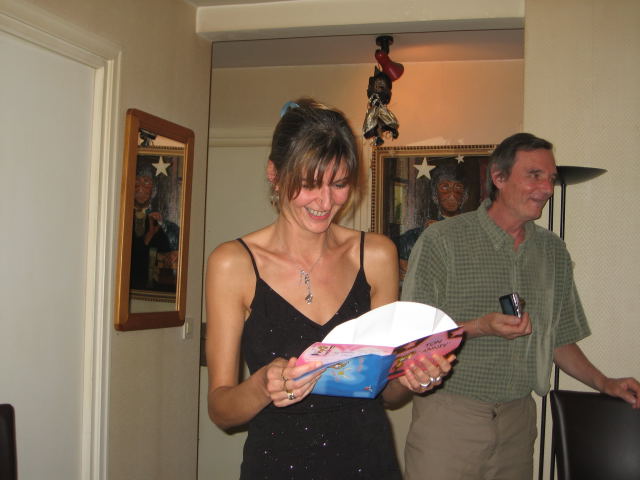 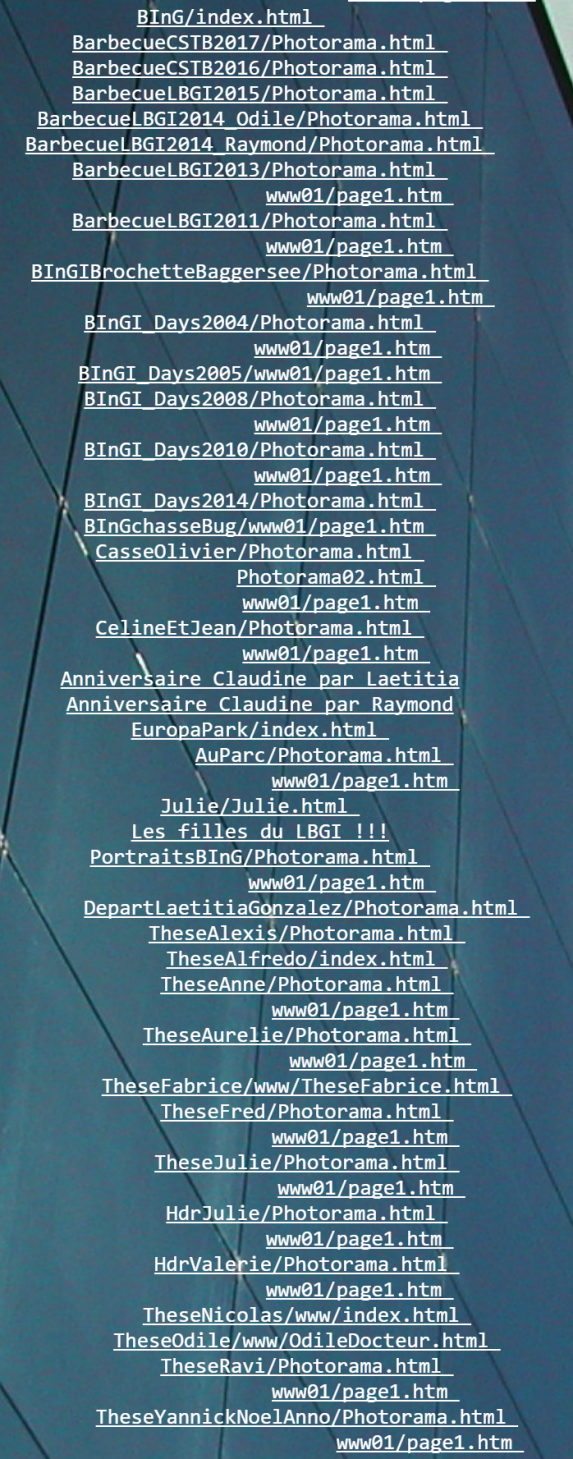 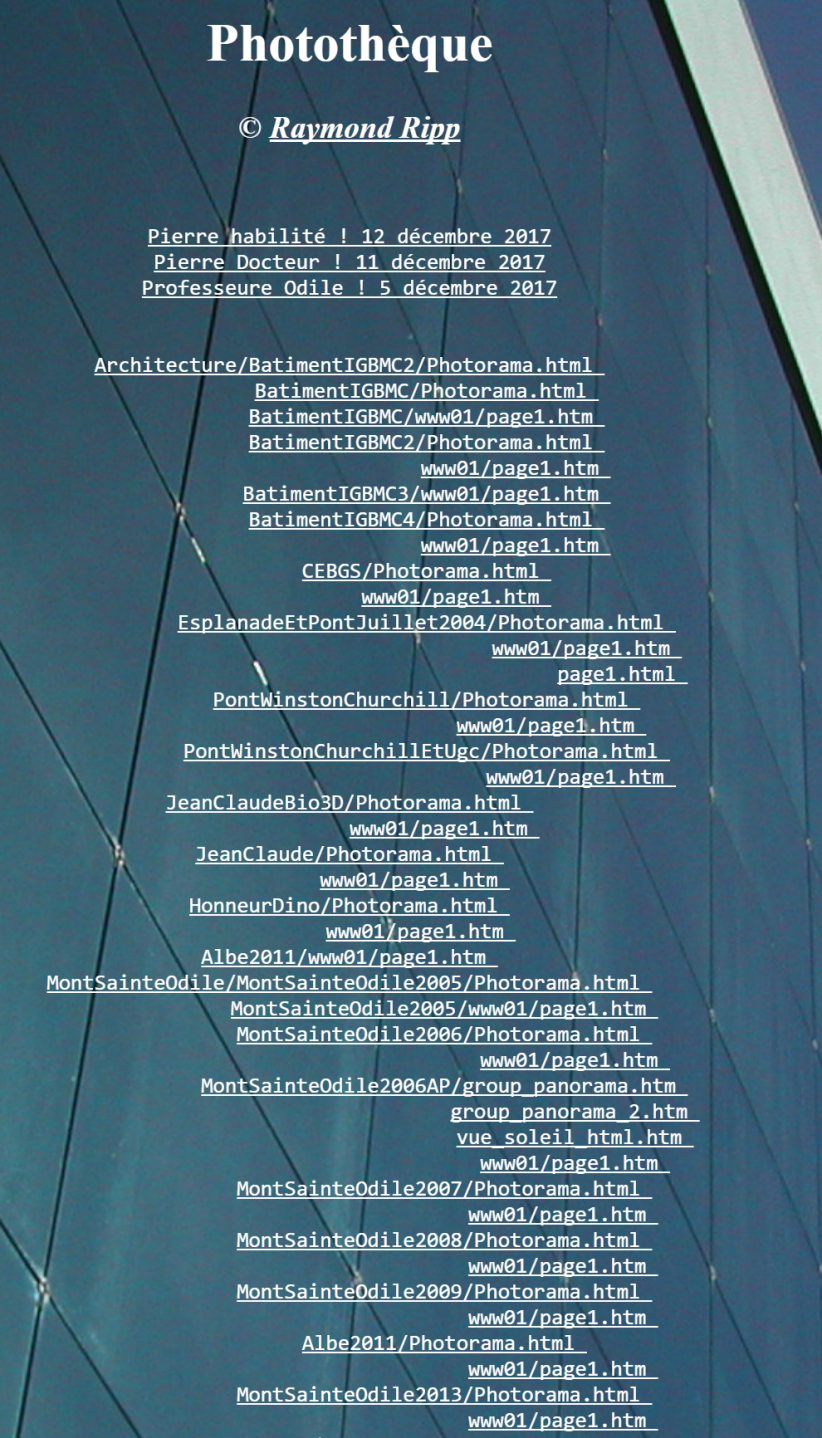 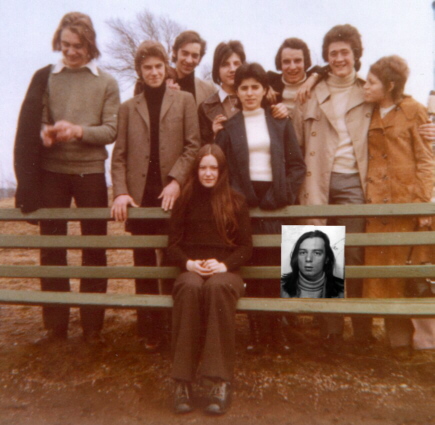 portrait
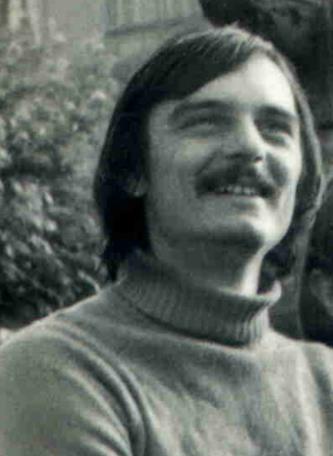 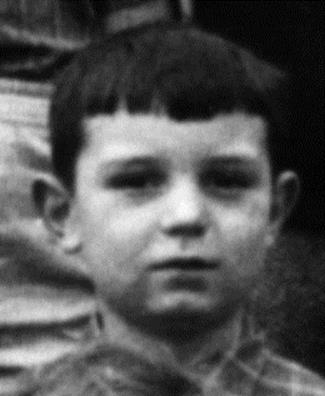 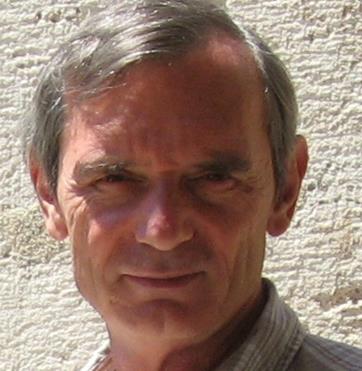 Voyages
1974 Rwanda
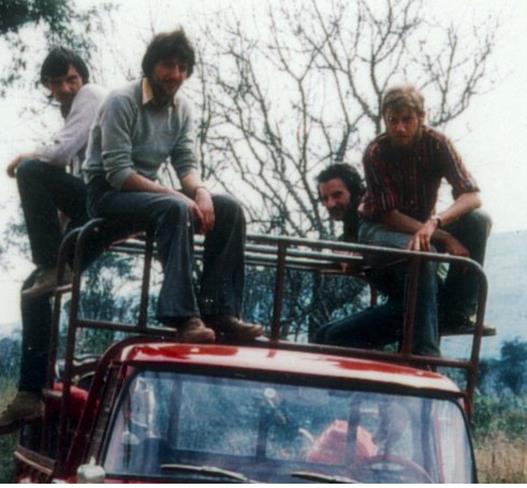 1975 – Mexique Guatemala Laponie
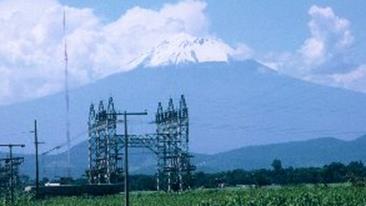 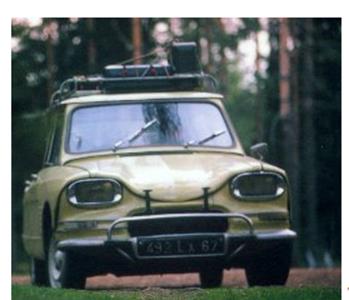 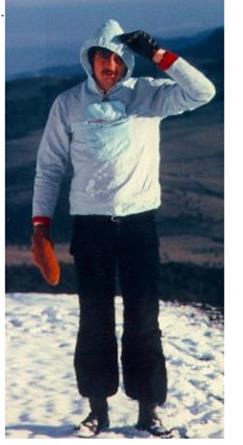 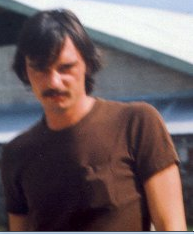 1976 - les Alpes
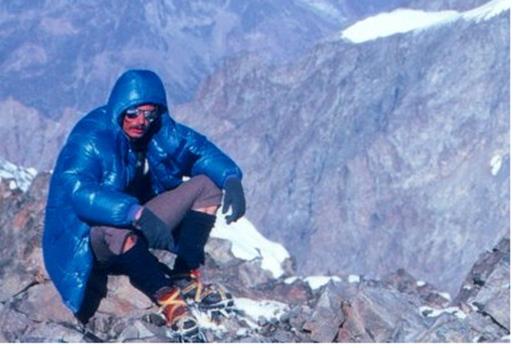 1978 - Spéléologie gouffre de Pourpevelle
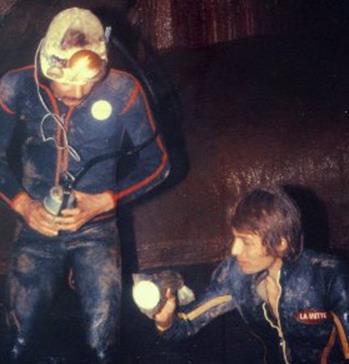 1979 - Kayak                    1981 - Corse
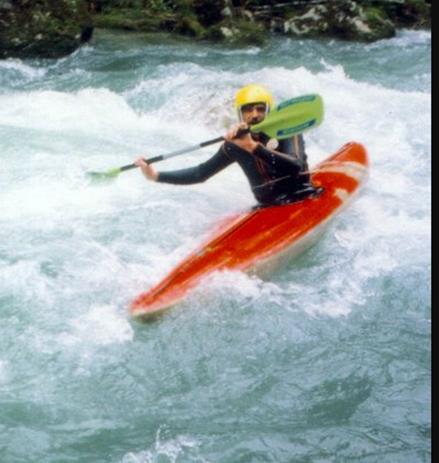 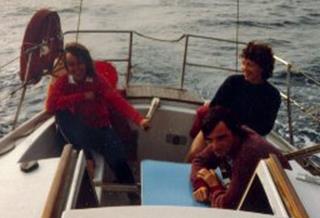 1997 – Inde, Ladakh
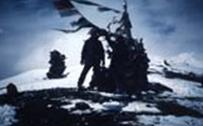 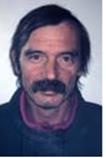 La 2CV
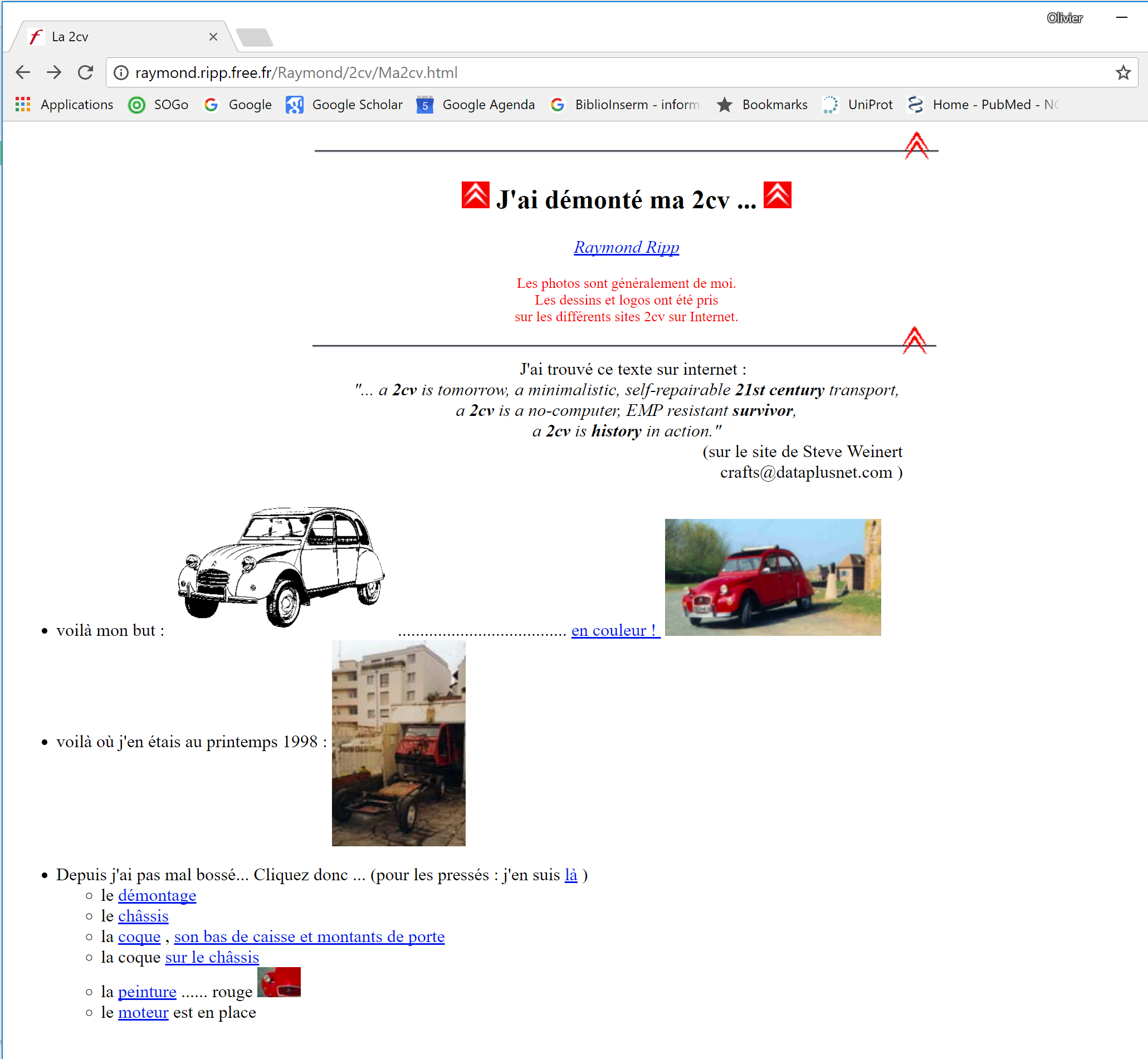 La 2CV
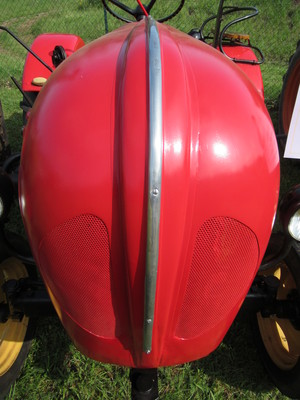 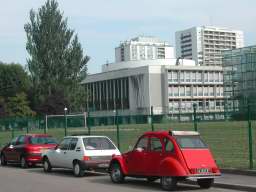 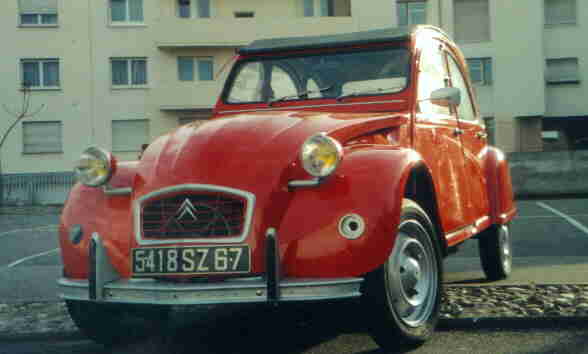 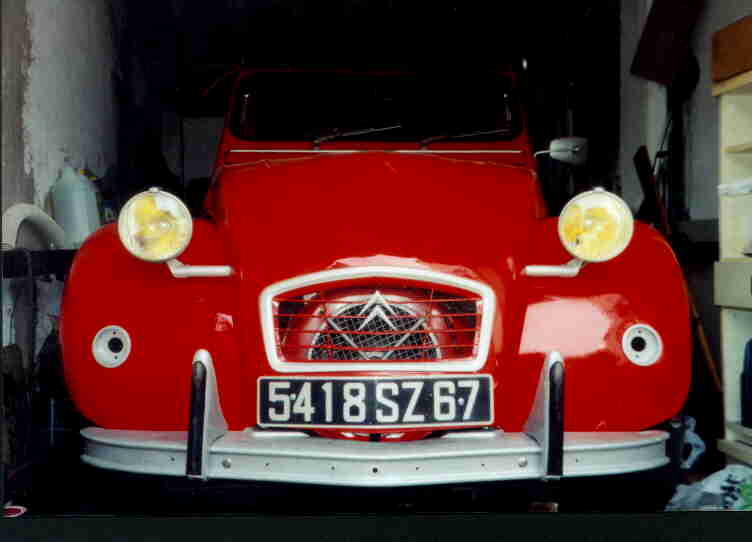 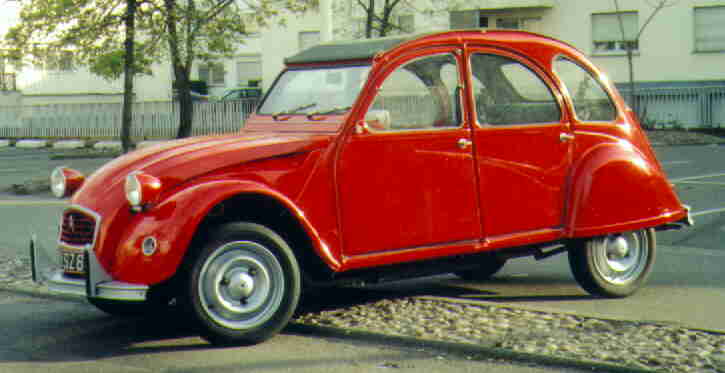 La 2CV
La 2CV
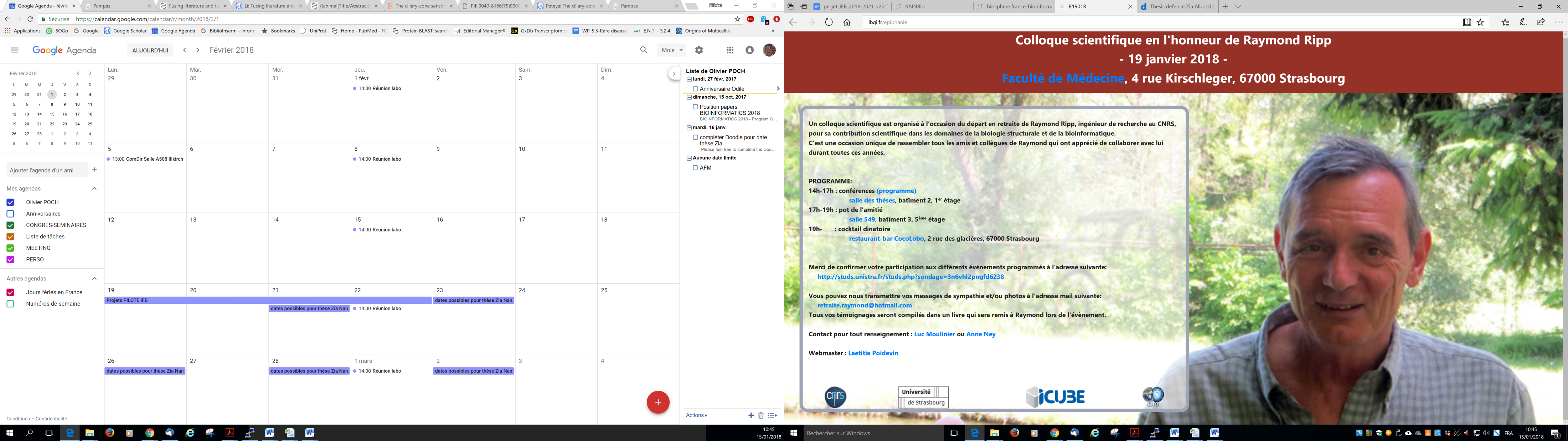 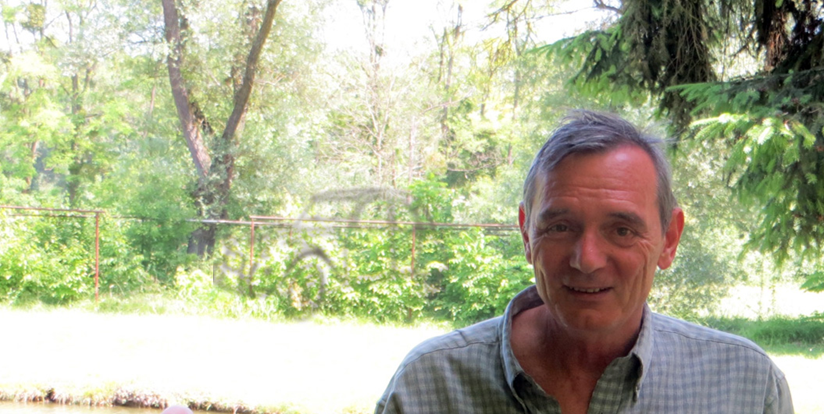 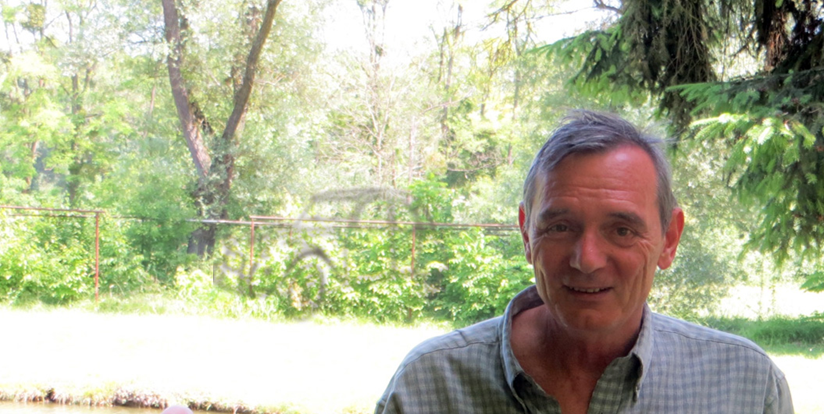 La 2CV
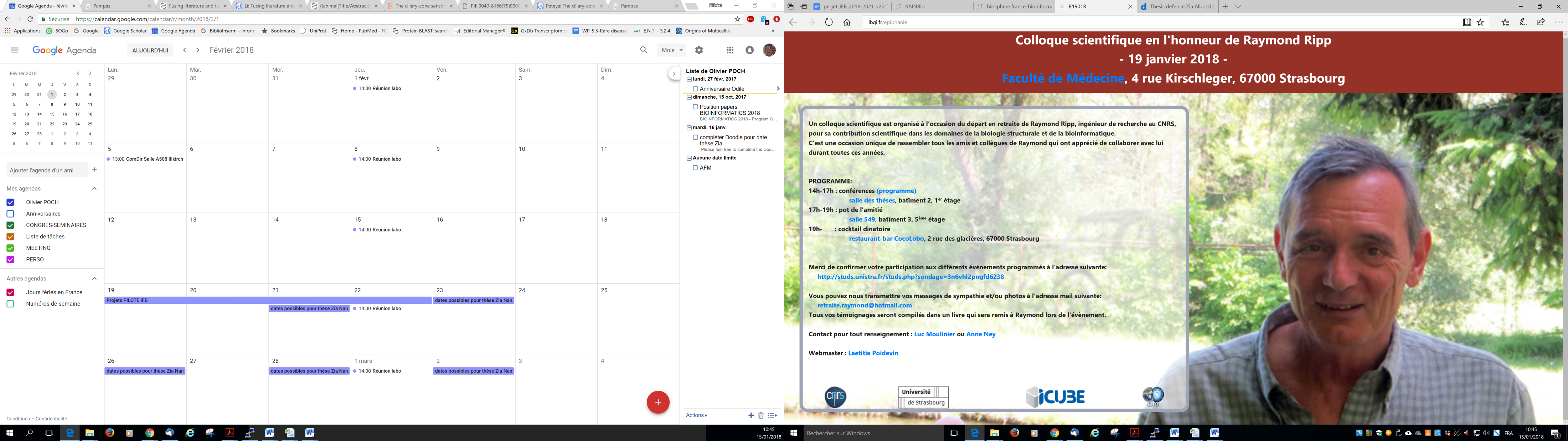 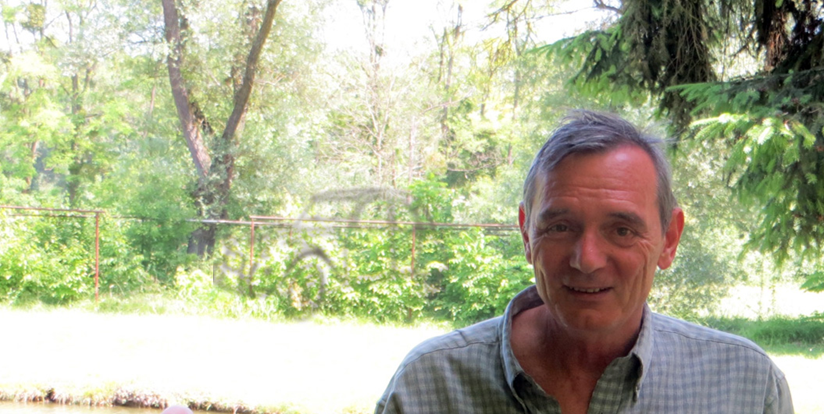 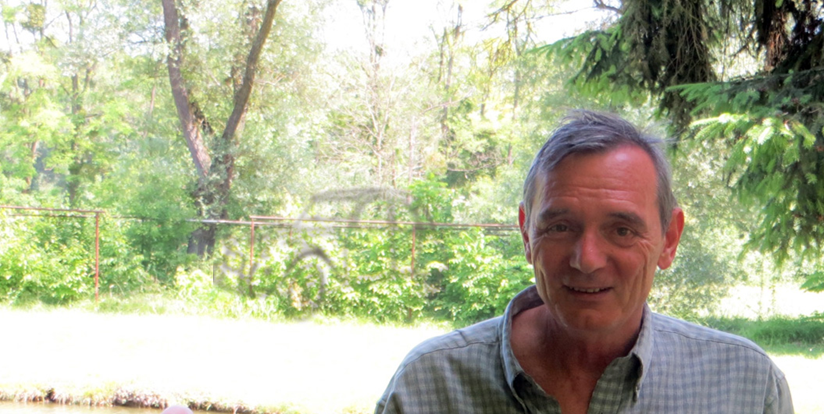 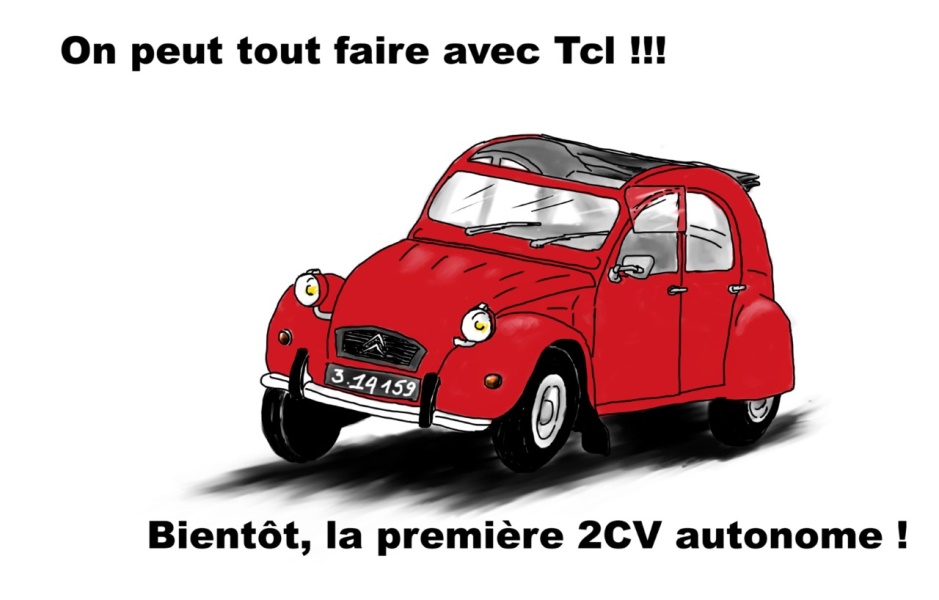 Message de Frédérick Plewniak
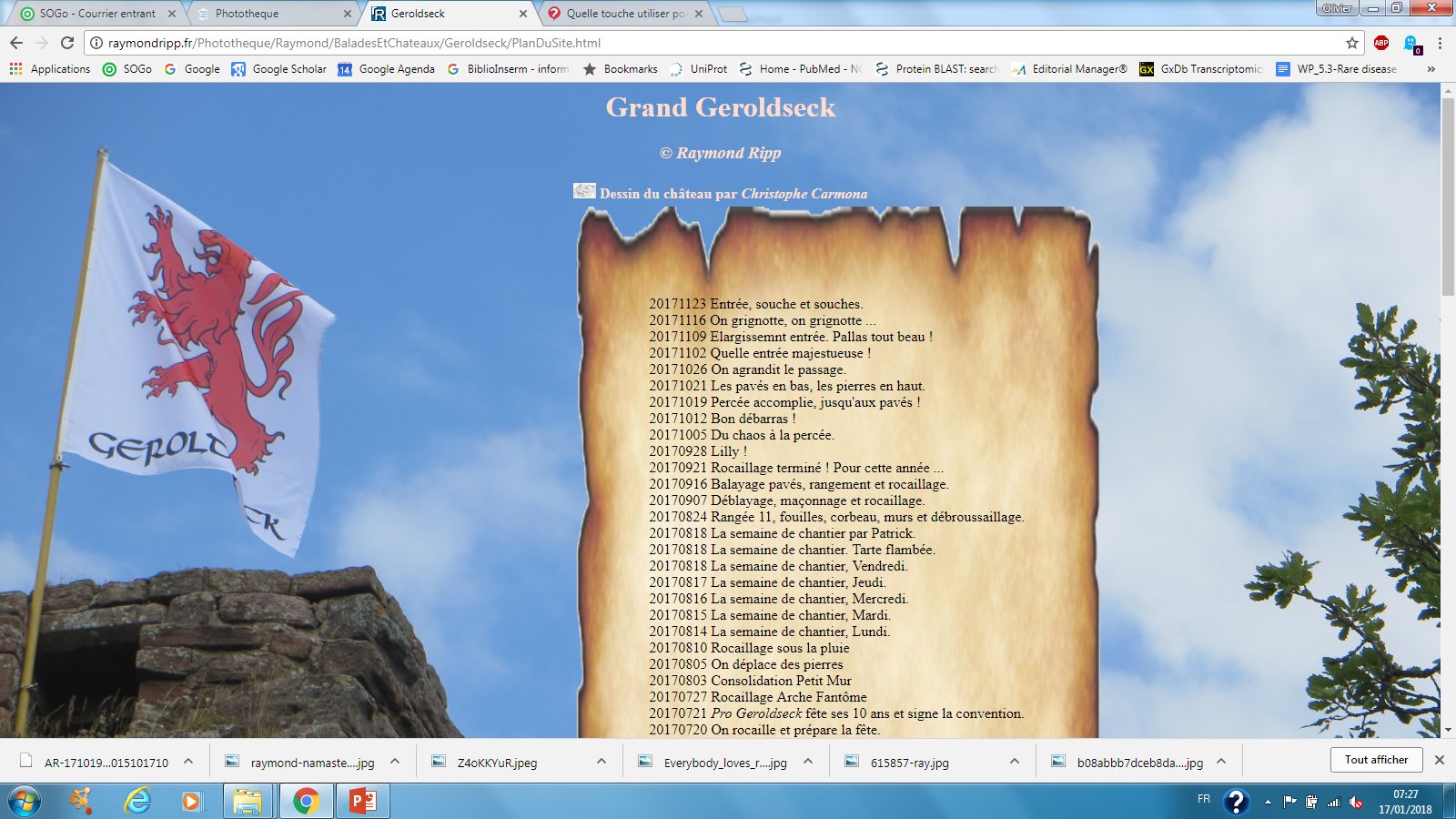 http://raymondripp.fr/Phototheque/Raymond/BaladesEtChateaux/Geroldseck/PlanDuSite.html
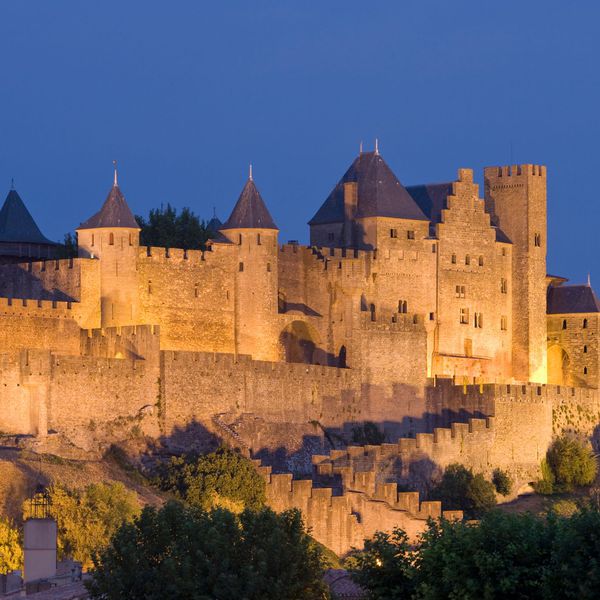 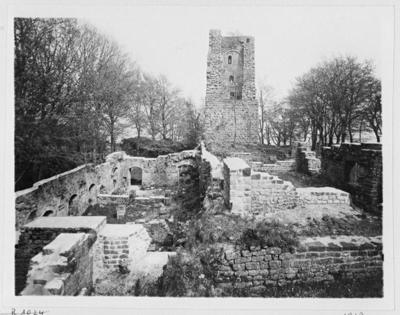 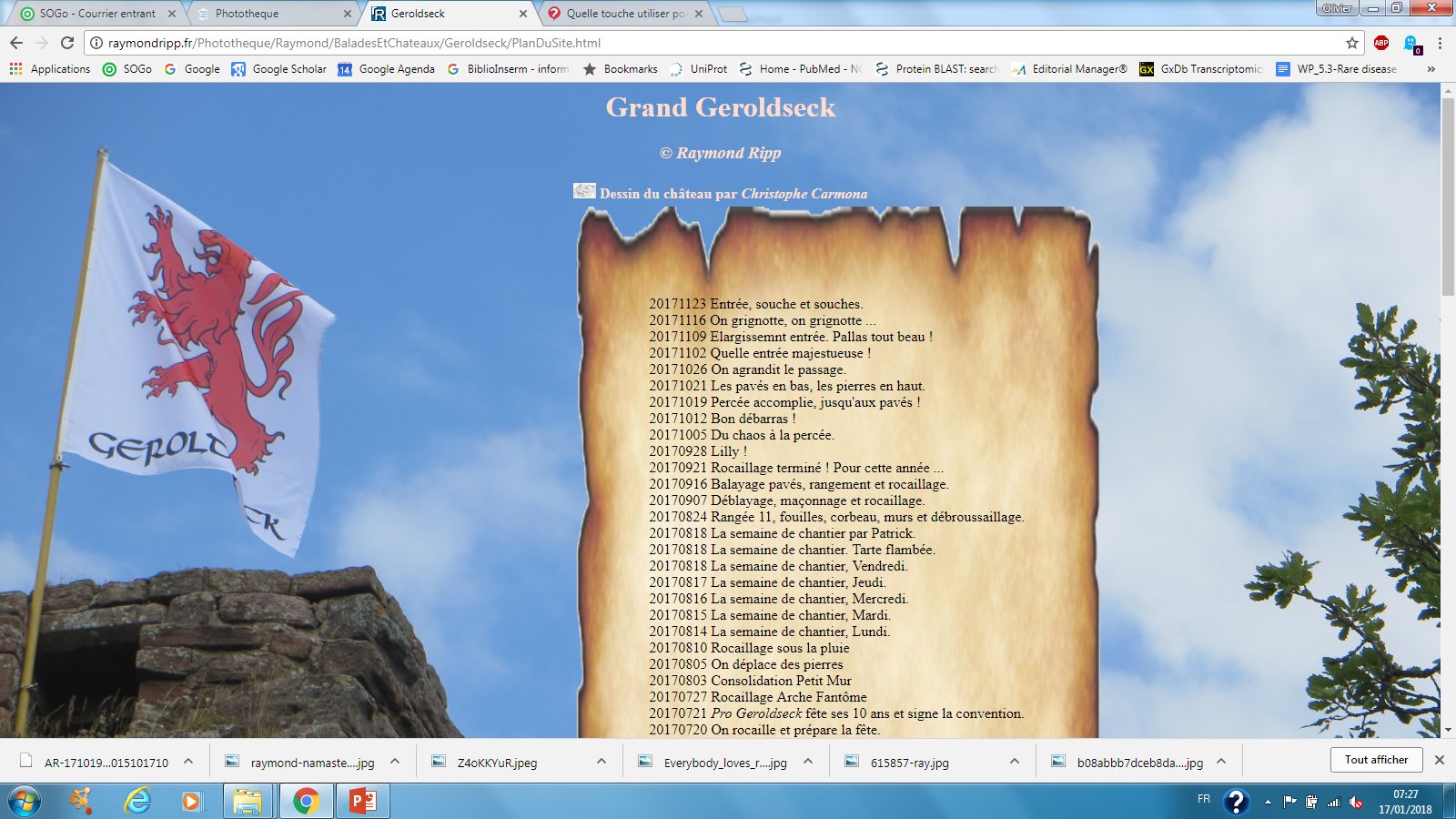 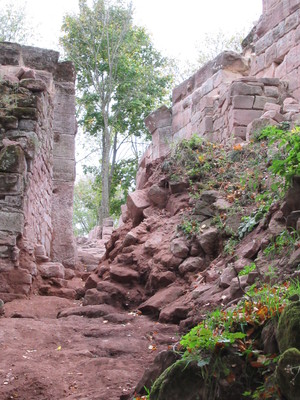 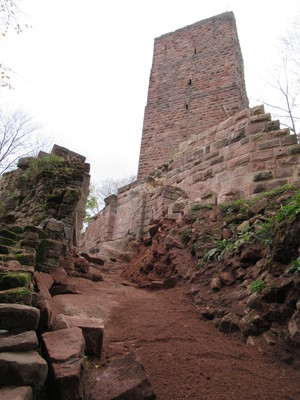 http://raymondripp.fr/Phototheque/Raymond/BaladesEtChateaux/Geroldseck/PlanDuSite.html
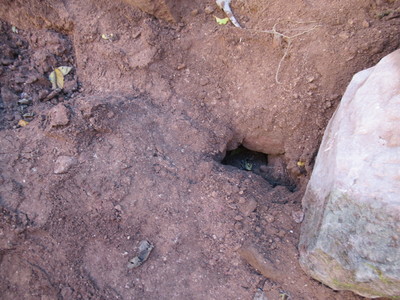 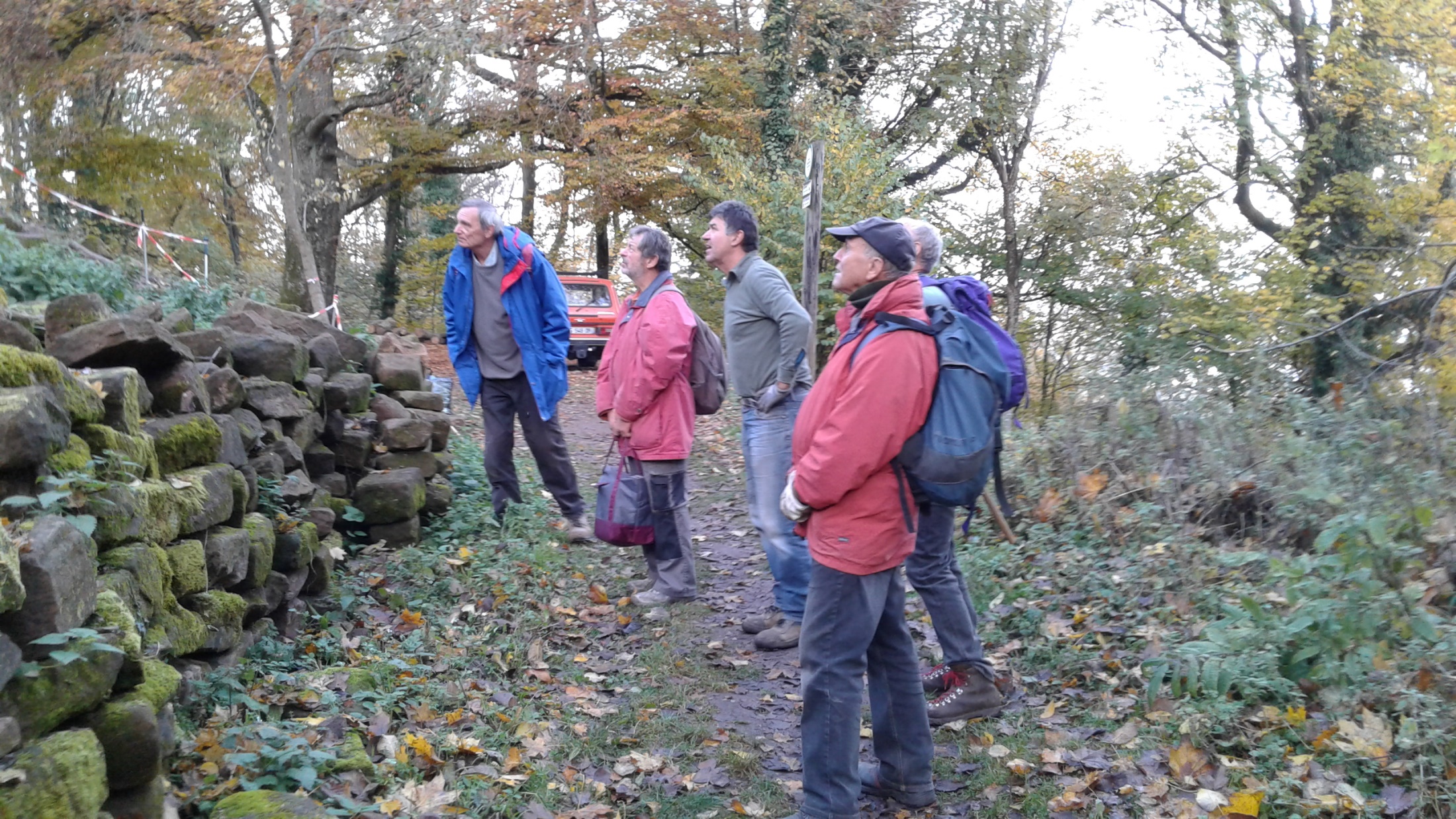 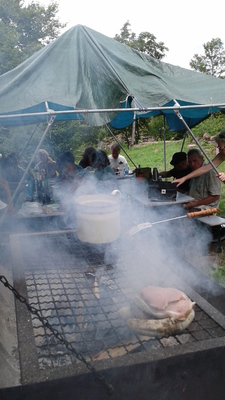 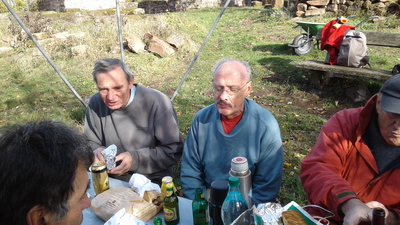 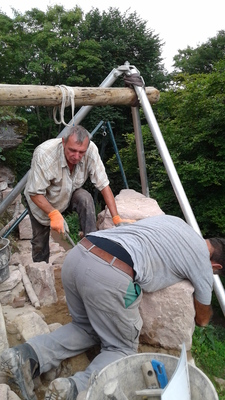 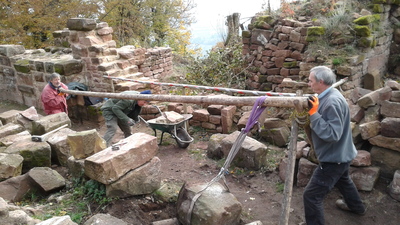 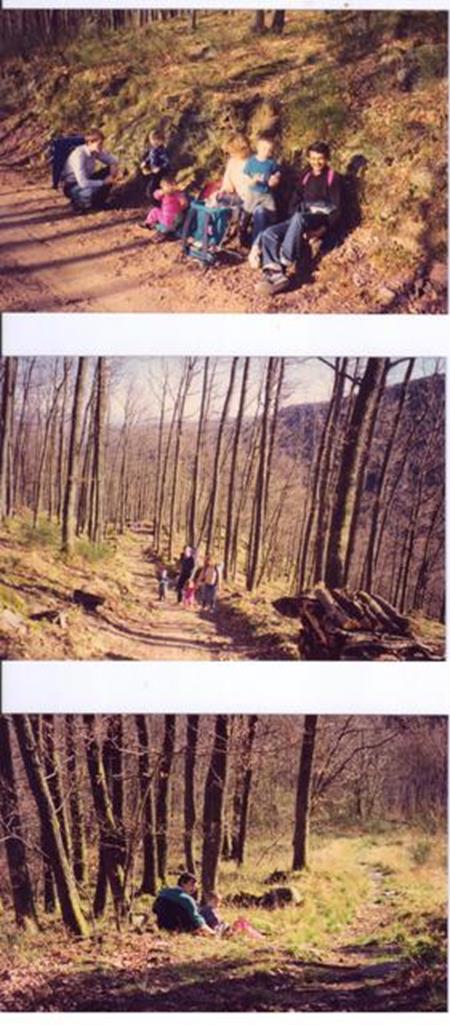 I remember during my stay in Strasbourg, you helped sort out  some problems I faced with the usage of systems and software.
Most importantly, whenever needed you 
          were there to help !
And you, along with all the lab people, made me feel so much part of the social life there.
	
je te souhaite le meilleur dans la vie !
                                                                     Krishna
If I think ‘Strasbourg, if I thinks ‘France’Raymond is the one I remember, followed closely by Isabelle
I wish Raymond a very happy retirement. 
        He will now have even more time for his 
hobbies and his travels. Maybe he can start 
restoring another 2CV!! 
      My wife Selvi joins me in wishing Raymond 
and his family a healthy, happy and prosperous 
life!!                    
                          Gautham
Tous LES MESSAGES : un book
Disponible
2CV
Disponible
Sympathie
Passions
curiosité
gentillesse
Plaisir
Plaisir
curiosité
enthousiasme
TCL
enthousiasme
TCL
2CV
TCL
Passions
2CV
gentillesse
curiosité
Tous LES MESSAGES : un book
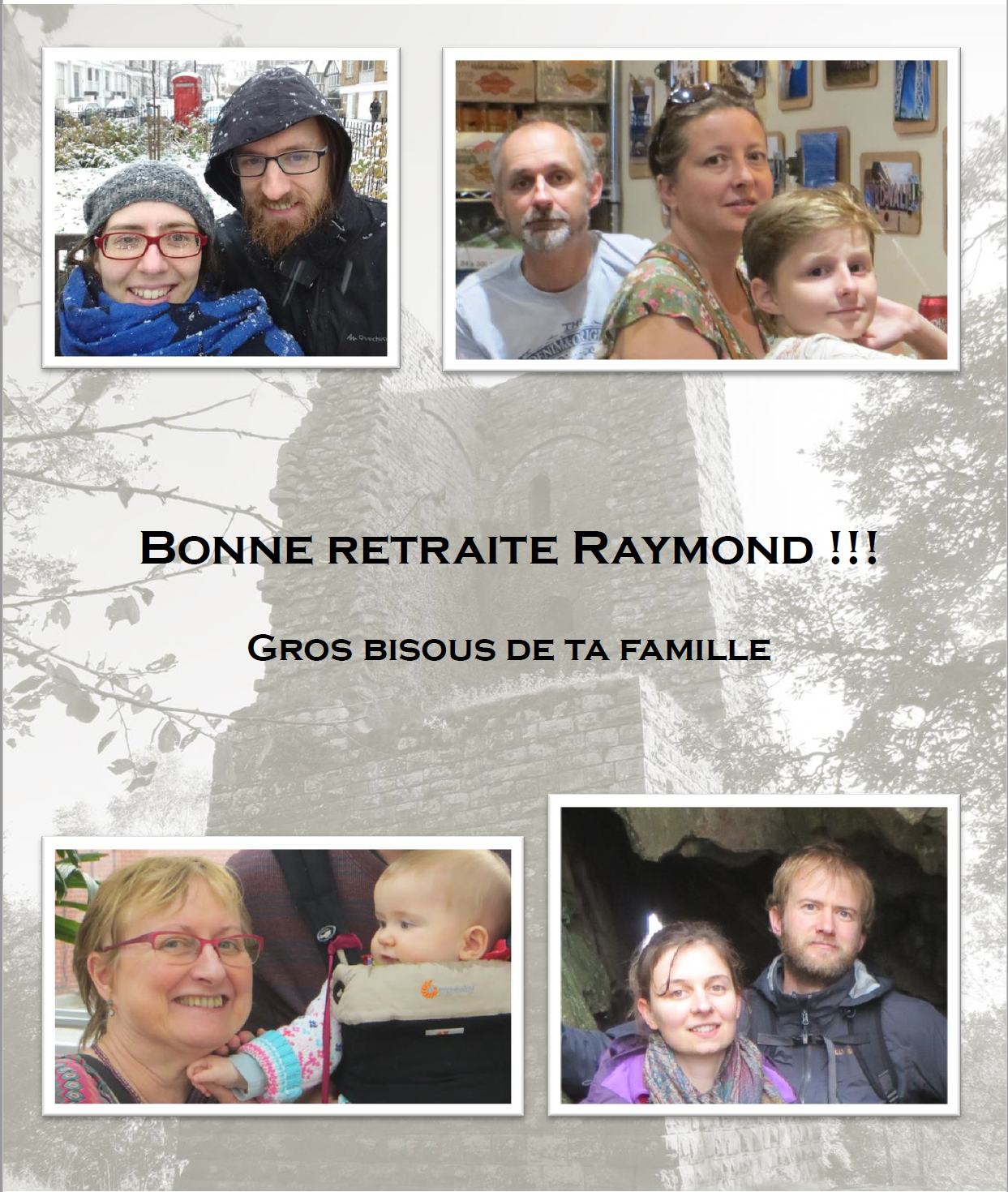 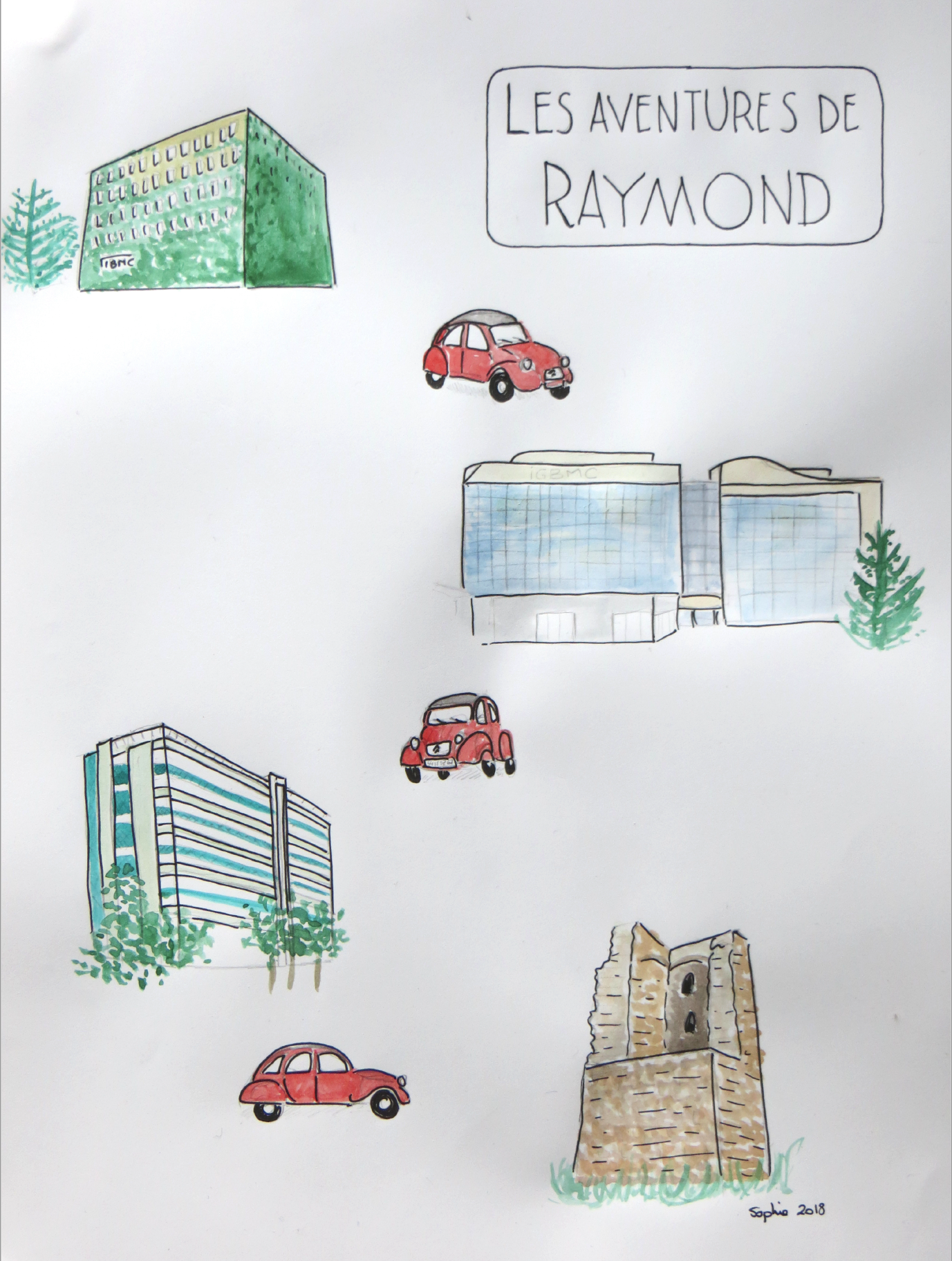 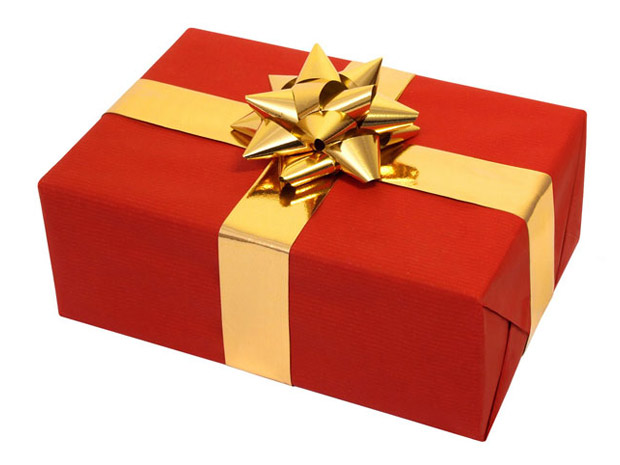 1974 - Rwanda
1975 - Mexique, Guatemala, Laponie
1976 - les Alpes
1978 - Spéléologie gouffre de Pourpevelle
1979 - Kayak 
1981 - Corse
1997 - Inde, Ladakh
 Creation dU lbgi
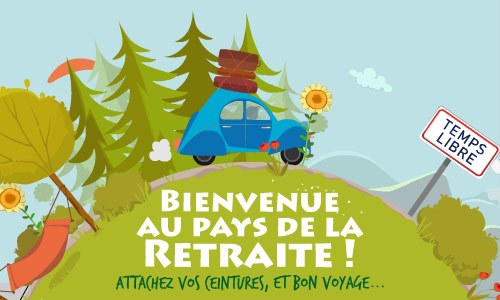 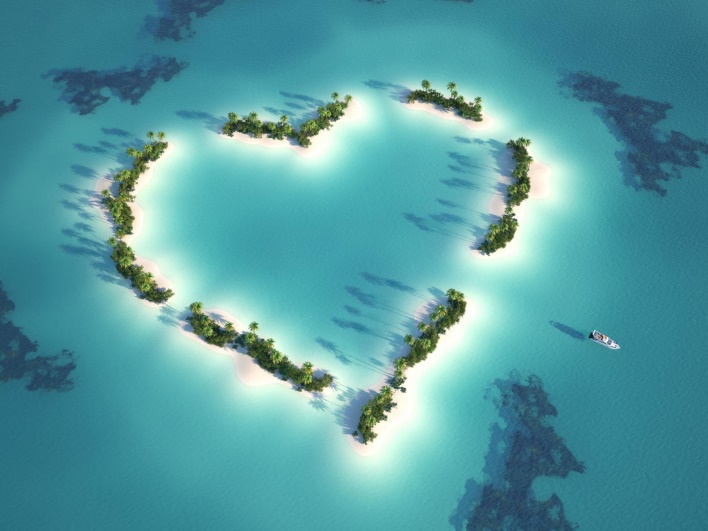 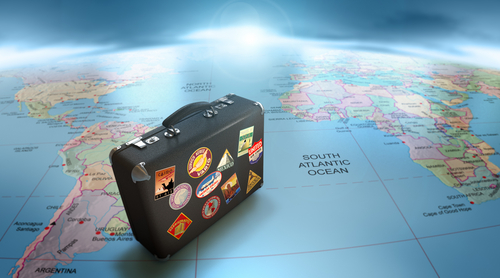 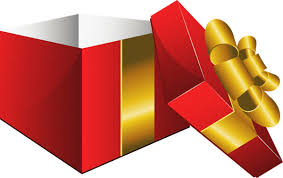 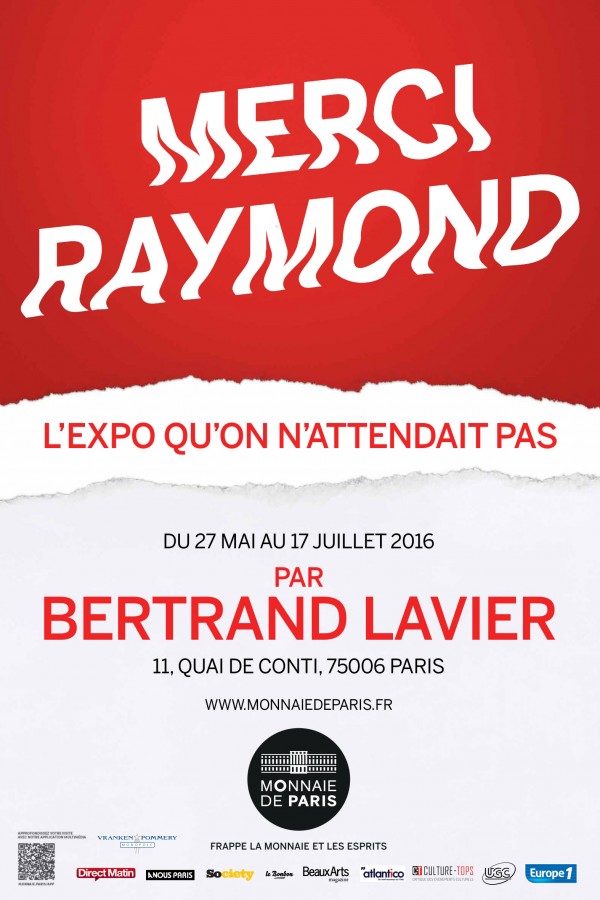